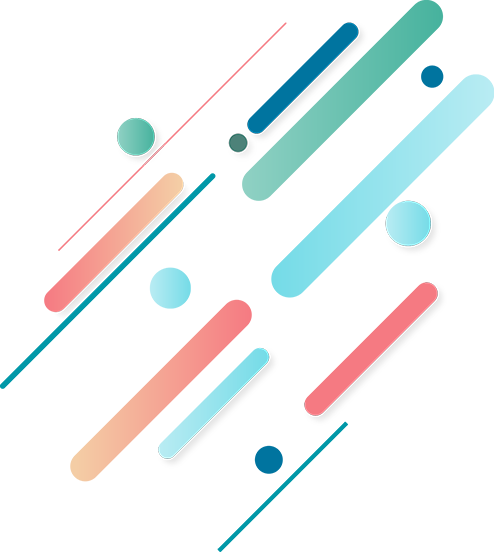 第五单元
应用文体写作
Practical Writing
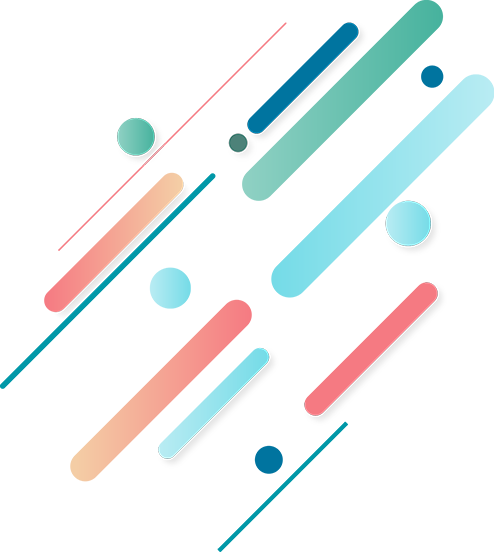 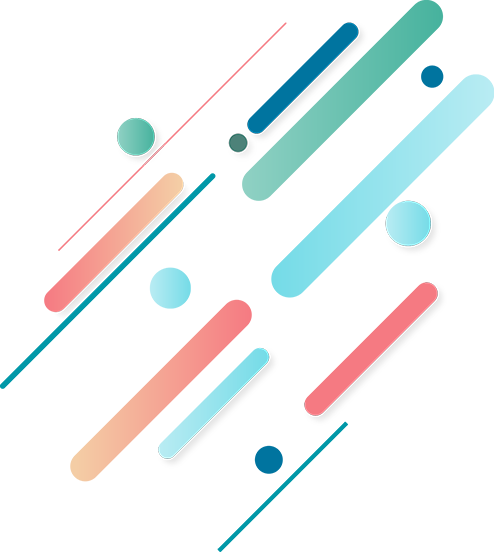 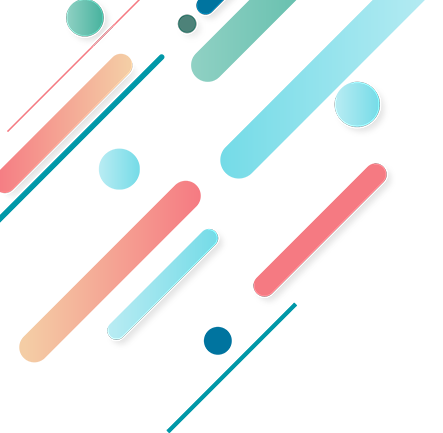 目录
CONTENT
1.求职简历和说明信 Resume and Cover Letter
2.个人陈述和推荐信 Personal Statement (PS) And Recommendation Letter
3.常见英文信函的写作 Writing English Letters
4 通知和启事 Announcement and Advertisement
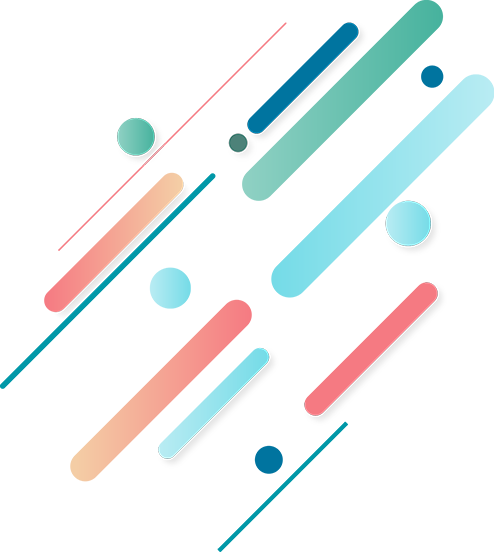 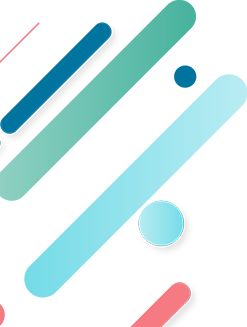 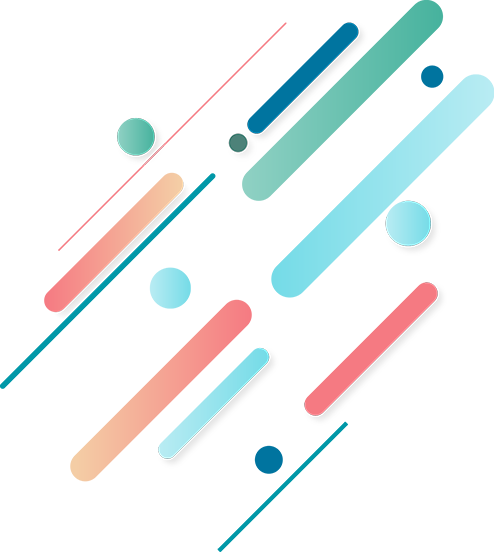 第1节
求职简历和说明信
Resume and Cover Letter
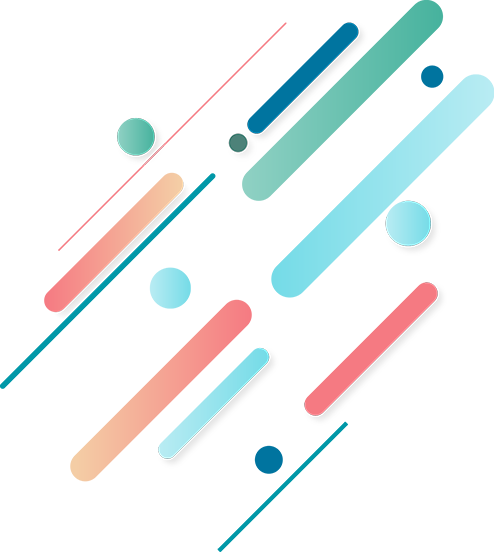 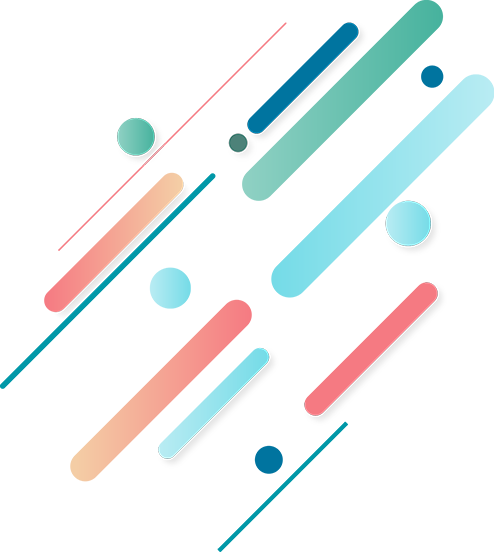 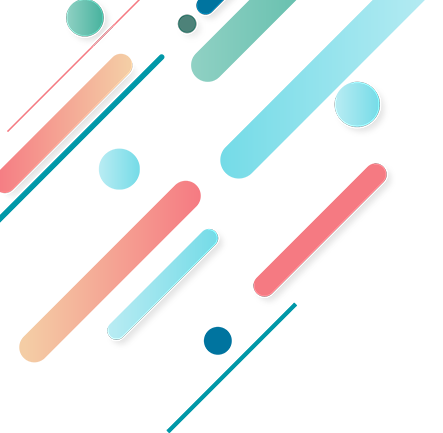 目录
CONTENT
1.2说明信 Cover Letter
Exercise
1.1 简历的写作 Resume
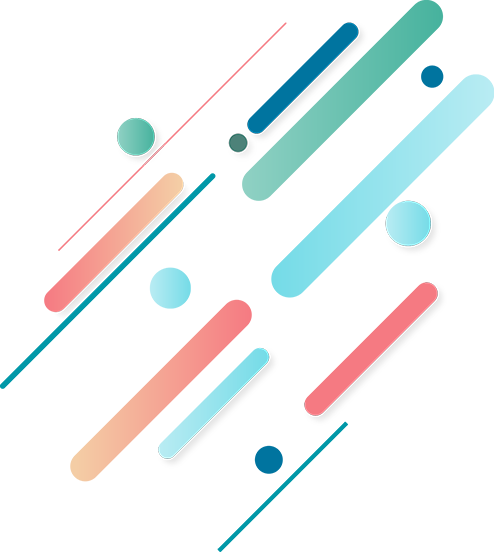 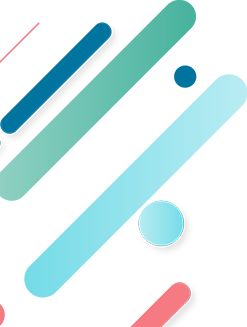 求职简历和说明信 Resume and Cover Letter
What Is a Resume?
A resume is a written compilation of your education, work experience, credentials, and accomplishments that is used to apply for jobs. It is one of the most important pieces of any job application.
简历(resume)是求职者的教育背景、工作经历、所取得的成绩和兴趣爱好的总结，是对求职者技能、能力和经验所作的陈述。
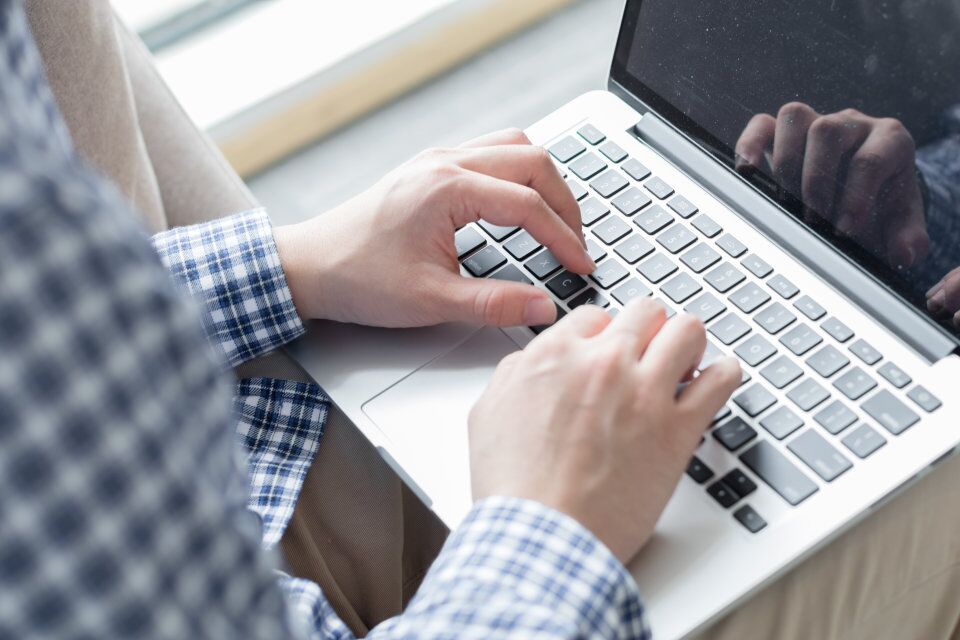 求职简历和说明信 Resume and Cover Letter
Resumes are usually a one-page document listing the applicant’s work experience, education background, and personal skills. 
An effective resume lays out a summary of qualifications that will push the hiring manager or employer to move forward toward an interview. As well as details on skills, education, and work experience, resumes can also have optional sections, such as an objective, summary statement, or career highlights.
Your resume should provide employers with a detailed list of your work experience and education. The skills and accomplishments associated with each job you have held should be described with enough details to show employers how you have added value in those specific roles.
求职简历和说明信 Resume and Cover Letter
What Is a Cover Letter? 
A cover letter is a concise three-or-four-paragraph document. It should be written with the assumption that employers will consult your resume to match it to the statement you are making in the letter about your qualifications.
A cover letter will help employers to interpret your background as presented on the resume and will help prove how your previous experiences qualify you for a job.
说明信(cover letter)则是把简历和潜在的雇主相联系的纽带。它回答雇主这样的一个问题:“为什么我要读这份简历?”因此简历一 般伴随着说明信。
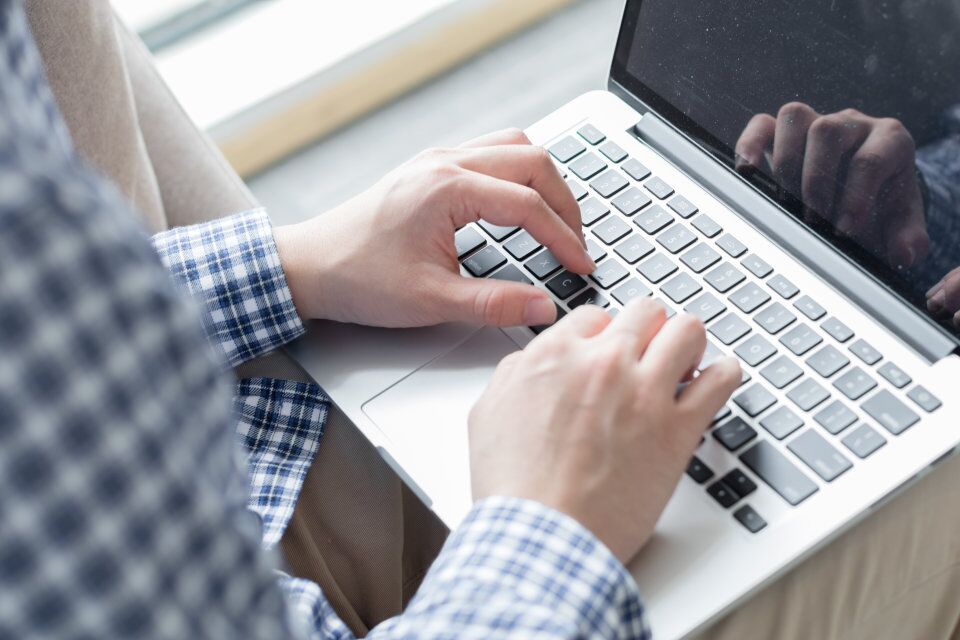 求职简历和说明信 Resume and Cover Letter
Resumes vs. Cover Letters 
A resume is typically sent with a cover letter that provides additional information on your skills and experiences to apply for jobs. 
A resume is a shorter, often bulleted summary, while a cover letter highlights and expands on certain traits or accomplishments that would be unique or ideal assets for the particular job.
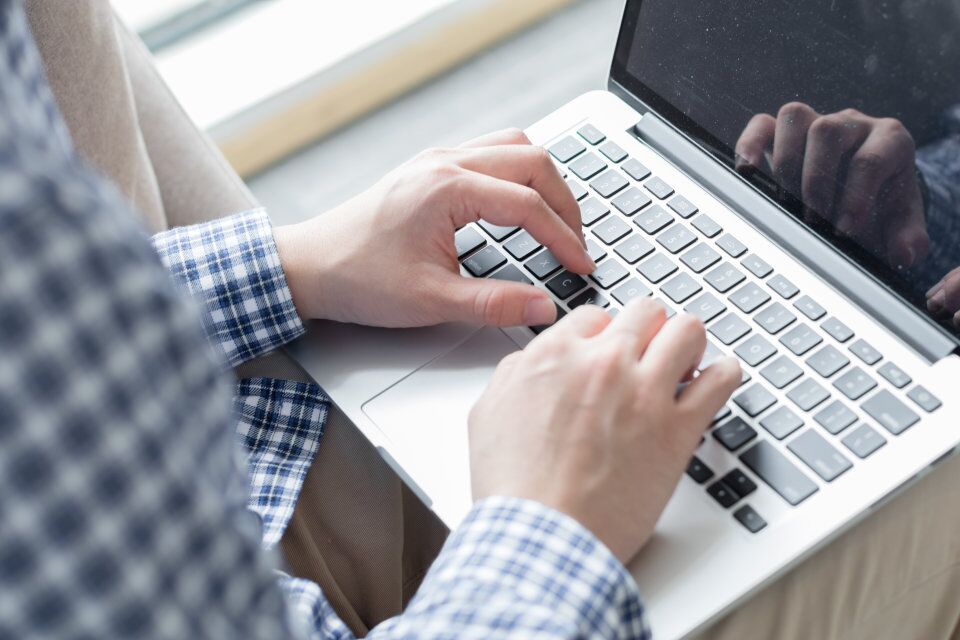 求职简历和说明信 Resume and Cover Letter
What’s the Difference between Resumes and Cover Letters?
A resume is a document that itemizes your employment history. It summarizes the jobs you have held, the education you have attained, certifications, skills and other quantifiable information about your background.
A cover letter is written to highlight the qualifications you have for the job for which you are applying. It is used to provide the employer with additional information as to why you are a good candidate for the job.
Many employers require that a resume be submitted with a job application. A cover letter may not be required. However, including one when you apply for a job can increase your chances of getting selected for an interview.
求职简历和说明信 Resume and Cover Letter
What’s the Difference between Resumes and Cover Letters?
Both the cover letter and resume share the common purpose of proving that you have the right skills to excel at the job for which you are applying. However, there are clear distinctions regarding how each should be structured. Job seekers should view the cover letter and resume as a complementary but unique pair of documents.
The most common resume format is a list with your contact information, an experience section that includes job titles, position descriptions, dates of employment, an education section, and other relevant information.
A cover letter is written in a letter format including a salutation, several paragraphs and a closing.
求职简历和说明信
Resume and Cover Letter
写简历要从写作对象、目的和语气这三方面考虑。
对象一般是潜在的雇主，目的就是要让潜在雇主雇用求职者。简历对雇主的印象如何是至关重要的。面对堆积如山的简历，招聘者一般会在很短的时间内浏览关键信息，所以简历一般不能超过两页，重点要突出，文字要规范。
在短短的两页纸上，要把自己介绍好，取得他人的信任，这不是件容易事，更何况写作简历的范围和格式又有一定的规定。对于把英语作为外语的中国学生来讲，更是对交际能力的考验。 写简历就像工厂生产产品一样，要分两步走。第一步是收集原始材料，第二步是把其加工成产品。
1.1简历的写作 Resume
求职简历和说明信
Resume and Cover Letter
所谓收集原始材料就是把你的潜在用人单位需求有关的技能和经验集中起来。
英文的skill(技能)含义很广，它既指“技”，又指“能”。
Concise Oxford Dictionary(《牛津英汉简明词典》)把它定义为expertise(专长)，practiced ability(实践能力)，facility in an action or in doing or do something(动作能力，做或能做某事的能力)，dexterity(特长)，tact(拿手的本领)。
技能可分三种类型：1)个性技能;2)可转移技能;3)技术技能。
1.1.1 收集原始材料 Collect Materials
求职简历和说明信
Resume and Cover Letter
个性技能(personal skills)指的是幽默感(humour)，领导素质(leadership)，敏捷 (sensitivity)，自信心(confidence)，热情(warmth)，灵活性(flexibility)等。这些 能力实际上是先天性的素质，属“能”的范畴。
可转移技能(transferable skills)指的是在各行各业中使用的，并能学得到的本领。比如组织能力，就属此类技能。组织一项活动或一套档案系统，经管财务资料，管理实验设备等，这些组织能力均是从实践中学来的。这样的技能属“技”的范畴。
技术技能(technical skills)指的是专业方面的知识和特长，不仅包括理工、科技方面的专长，人文、社会等各科的知识也属技术技能。
聘用单位不仅仅看专业特长，还很注意求职者的个性技能(personal skills)。
1.1.1 收集原始材料 Collect Materials
求职简历和说明信
Resume and Cover Letter
了解到用人单位的需要和本人的专业特长，也就是做到了“知己知彼”，下一步就可以动手写了。一份简历一般由以下几个部分组成：
1)个人信息
填写这一项，主要是为了告诉用人单位如何与自己联系。除了提供自己的姓名、地址、电话外，如有传真和电子信箱(E-mail)，也应写入。
2)事业目标 （这是可有可无的内容。如要写上，只要陈述自己的短期目标即可。）
3)教育背景 
填写入学年份、学校名称、所学专业、所获学位或所得文凭，甚至主要课程和论文题目。教育经历要“由近而远”地排列，即把最近的教育经历排在最前，最早的教育经历排在最后。
1.1.2 简历的实际写作 Resume Writing
求职简历和说明信
Resume and Cover Letter
4)工作经历和成绩
填写工作日期，工作单位的名称、地点，自己工作的主要职责等。工作经历可以按时间顺序排列，也可以逆时间顺序排列，即把最近的工作经历排在最前，最早的工作经历排在最后。对自己的成绩，既要予以充分肯定，也要实事求是，不能瞎吹。在语法上，动词要用主动语态来叙述;写过去的经历时，动词用过去时，写现在的经历时，动词用现在时。在用词上，要多用些动作动词(action verbs)，如:achieved，completed，advised，administered，analyzed，answered等。
5)技能和成绩
这一项在语法和用词的要求上，和上面的工作经历和成绩基本一致，如动词要用主动语态，多用动作动词等。有一点要强调的是，一定要了解自己所申请单位所需的人要具备什么样的经验和技能，尽量在简历上罗列那些“针对性”的经验和技能。
1.1.2 简历的实际写作 Resume Writing
求职简历和说明信
Resume and Cover Letter
6)个人兴趣爱好和业余活动
不要把这一项等闲视之，有的能力(如领导素质、组织能力、交际能力、时间控制能 力等)是通过这一项反映出来的。业余活动不仅仅包括文化、宗教和政治活动，也可指 自己参加的俱乐部、专业协会、社区、校园活动等。此外，业余活动还包括义务工作的经验。
7)证明材料(references)
证明材料一般不伴随简历和说明信一起投递。不过，最好在简历里的证明材料这一项下，写上“如若需要，当即送呈(Available upon request)”这样的一句话。
1.1.2 简历的实际写作 Resume Writing
求职简历和说明信
Resume and Cover Letter
简历用得最普遍的形式是时间顺序样式。按这种形式，个人的教育、工作经历按逆时间顺序排列。早的教育、工作经历排在后面，近的教育、工作经历排在前面。一般来讲，越是近的教育、工作经历越是重要;排在前面是为了醒目。下面我们看这篇示范性的简历:
1.1.3 简历的样式 Sample Resume
求职简历和说明信 Resume and Cover Letter
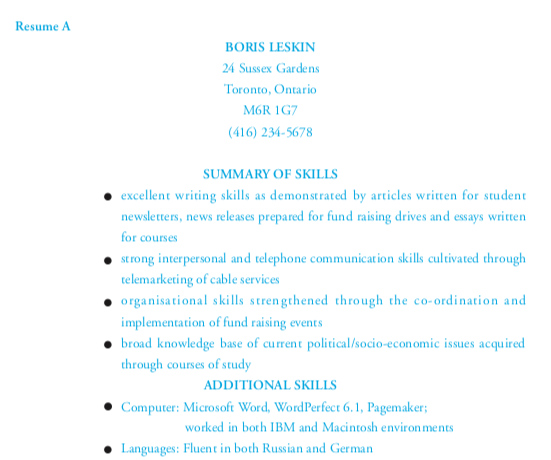 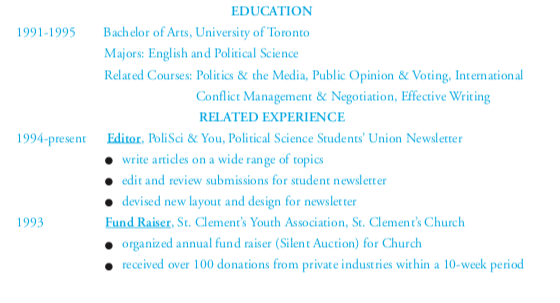 求职简历和说明信 Resume and Cover Letter
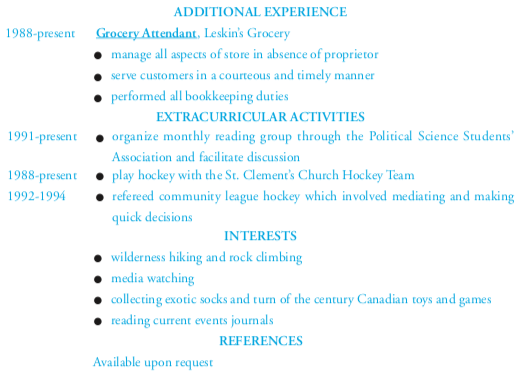 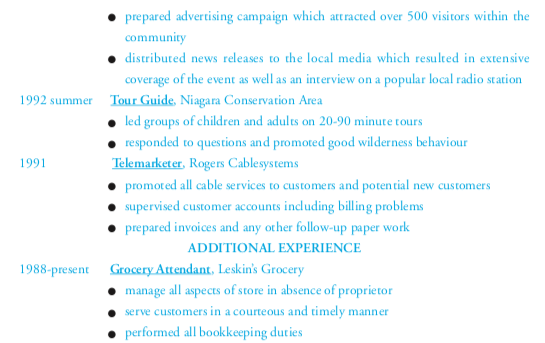 求职简历和说明信
Resume and Cover Letter
说明信的目的是引起潜在雇主的兴趣，以得到一个面试机会。要做到这点，信里一定 要说明如下情况:
1.2说明信 Cover Letter
你的技能正是用人单位所需的或相关的；
你具有所申请工作所需要的有关知识；
你具有所申请工作所需要的有关技术；
你对所申请工作单位的情况和所在的行业是了解的；
你所受的教育和训练能够满足所申请工作的要求；
强调你能对所申请工作单位可能做的贡献，而不要谈你能从该单位可能得到的好处。
[Speaker Notes: 写说明信的三个须知:]
求职简历和说明信
Resume and Cover Letter
写说明信的三个须知：
1.2说明信 Cover Letter
杜绝拼写和语法错误。说明信是求职者交际能力的具体表现，信写得不好，说明其交际能力也不尽如人意。有些拼写和语法错误还会给雇主留下求职者性格粗枝大叶，办事马虎的印象。
称呼要亲切。要做到这一点，最好提前了解用人单位人事经理的姓名。这样，在信里称呼这位经理的姓名要比“亲爱的先生/女士”的泛泛称呼有人情味得多。
说明信的格式采用现在比较流行的“全齐头式(full-block format)”，这就是说，每段的开头无需缩进。
求职简历和说明信
Resume and Cover Letter
下面这封求职说明信写得很好，供大家参考:
1.2说明信 Cover Letter
求职简历和说明信 Resume and Cover Letter
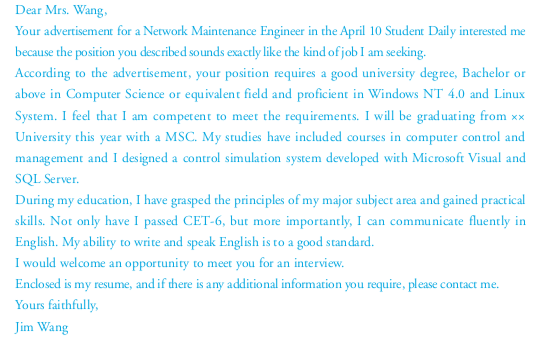 Questions 1: You will review the resumes of the applicants who have applied for a position to teach English as a second language at a college. This means the person will be teaching English to non-native English speakers. Break up into groups of seven or eight students. Analyze the resumes and, as a group, decide whom you would hire and why and also decide why you would not hire some of the applicants.
Exercise
Before you begin, here is some information that may help you in your decision:
1) Most schools like to hire teachers who have a master’s degree in TESOL (M.A.TESOL).
2) Prior teaching experience is important.
3) ESL stands for English as a second language.
4) Preference is often given to people who demonstrate competency in another language
or who have lived or taught in a foreign country.
5) Publications relating to teaching are evidence of scholarship.
[Speaker Notes: The exercises in this section aim to help students to practice reading and writing Resume and Cover Letter. In Exercise 1, students need to read three resumes for applying for a position to teach English as a second language. They need to compare and discuss which resume is more eye-catching and decide which person they would hire. From this exercise, it is hoped that they have a better understanding of good and poor resumes.]
Reference answer:
Resume C stands out as the applicant has the best qualification compared with the other two applicants (Ph.D. University of Kentucky, TESOL and being an ESOL instructor for many years). However, there is a problem with the Job Objective in Resume C: To be a program administrator of an English as a second language program. This job is a teacher of second language at a college, not an administrator. 
  The applicant in Resume B also has good qualification (M.A. TESOL, University of Rochester and a number of years of teaching experience). The only problem is that we can not tell which field his B.A. is in. 
  The applicant in Resume A only has one year of teaching experience, which seems to be the least qualified of the three.
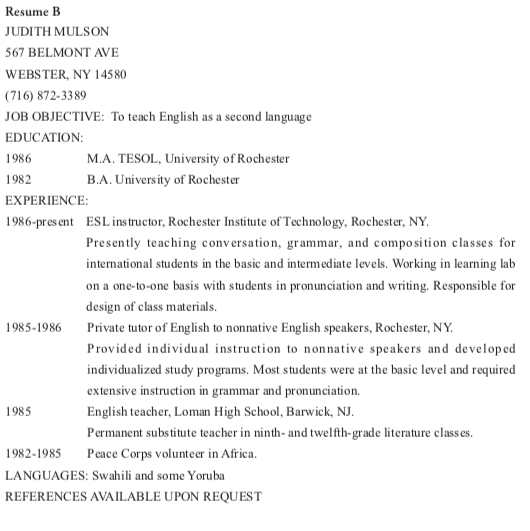 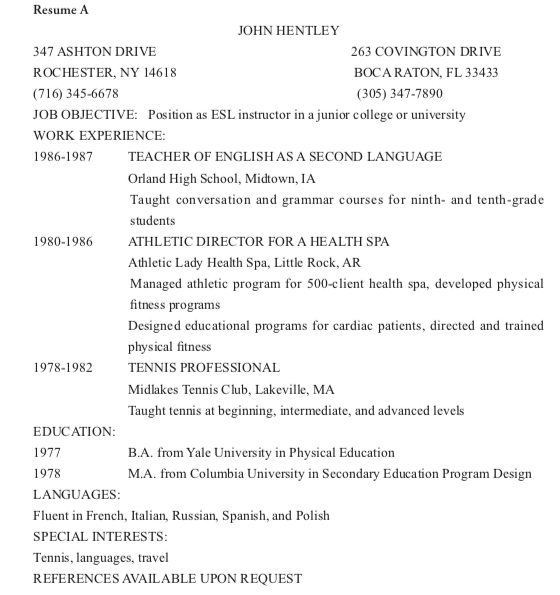 求职简历和说明信 Resume and Cover Letter
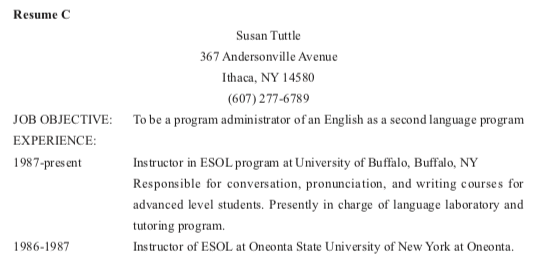 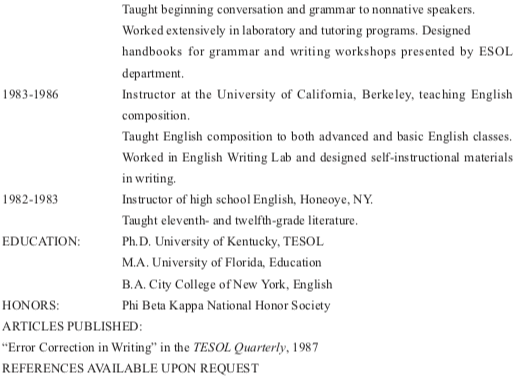 Questions 2: The following sentences go together to form a complete letter of application, but they are in the wrong order. Working in groups of three or four, put them in the right order and then divide the letter into paragraphs.
Dear sir or madam,
1) I would be perfectly happy if I accompanied the family in my accustomed position.
2) Moreover, on numerous occasions I have had to take on the duties of the housekeeper, since the lady who has occupied this post has had several prolonged bouts of illness.
3) I am single, 34 years of age, and I trained at the Cordon Bleu School in Finchley from 1970 to 1973.
4) My work with the Bartler family has always been interesting and rewarding, and I personally would not have chosen to move.
5)  This explains why I am now seeking another post in this country.
Exercise
Bartler House, 
Firs Hill, 
Hampstead, 
London. 
NW3Ref. no. BZ 463 
1 August 1982
[Speaker Notes: In Exercise 2, students need to rearrange the sentences given and write a letter of application. Exercise 3 gives students an opportunity to read two applications for a British Council scholarship to study in Britain. Students are asked to decide which one is better so they have good understanding of good and poor applications. In Exercise 4, students are asked to write two covers based on the description.]
6)  With reference to your advertisement in the Times of 30 July, I should like to apply for the 
post of cook/housekeeper. 
7)  I enclose three references and a full curriculum vitae as requested, and I look forward to 
hearing from you at your earliest convenience. 
8)  My duties here have included general supervision of the six kitchen staff, as well as personal 
preparation of special dishes for banquets, formal dinners, etc. 
9)  I therefore feel confident that I can combine the two activities quite adequately if necessary. 
10)  On the other hand, I have no wish to leave Britain permanently. 
11)  On finishing my training, I took up the position of cook with Lord Bartler, and I have been 
with him ever since. 
12)  However, Lord Bartler is planning to leave active political life and settle in India. 

Yours faithfully,(Miss) D. J. Winterbottom
Exercise
Reference answer:

Dear sir or madam,
With reference to your advertisement in the Times of 30 July, I should like to apply for the post of cook/housekeeper.
I am single, 34 years of age, and I trained at the Cordon Bleu School in Finchley from 1970 to 1973. On finishing my training, I took up the position of cook with Lord Bartler, and I have been with him ever since. My duties here have included general supervision of the six kitchen staff, as well as personal preparation of special dishes for banquets, formal dinners, etc. Moreover, on numerous occasions I have had to take on the duties of the housekeeper, since the lady who has occupied this post has had several prolonged bouts of illness. I therefore feel confident that I can combine the two activities quite adequately if necessary.
My work with the Bartler family has always been interesting and rewarding, and I personally would not have chosen to move. I would be perfectly happy if I accompanied the family in my accustomed position. However, Lord Bartler is planning to leave active political life and settle in India. On the other hand, I have no wish to leave Britain permanently. This explains why I am now seeking another post in this country.I enclose three references and a full curriculum vitae as requested, and I look forward to hearing from you at your earliest convenience. 
Yours faithfully,(Miss) D. J. Winterbottom
求职简历和说明信Resume and Cover Letter
Questions 3: The following are two applications for a British Council scholarship to study in Britain. Work in groups of three or four, and decide which you prefer and why. Then discuss your decision and reasons with the rest of the class.
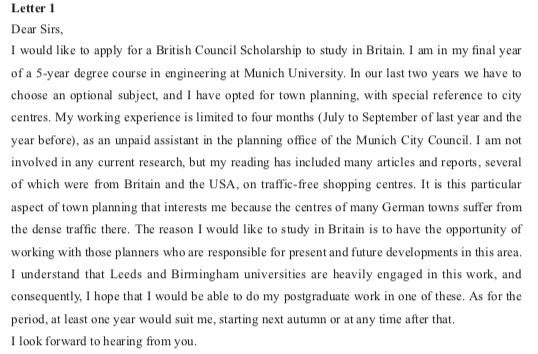 Exercise
Questions 3: The following are two applications for a British Council scholarship to study in Britain. Work in groups of three or four, and decide which you prefer and why. Then discuss your decision and reasons with the rest of the class.
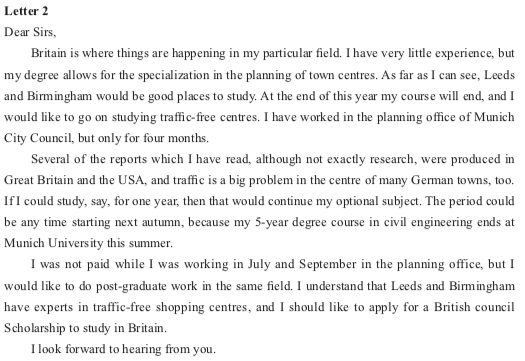 Exercise
求职简历和说明信 Resume and Cover Letter
Reference answer:

Letter 1 is just one paragraph and the ideas are put forward in a confusing manner. Letter 2 is better written in terms of organization and language. It consists of three main paragraphs and starts with why Britain is a place that has attracted him to study there and with a brief introduction of his background. The second paragraph talks about the reports the applicant has read and his/her plan to study in Britain. The third paragraph mentions why he/she likes to study in Leeds or Birmingham for his/her post-graduate work.
Questions 4: Write two cover letters (in 100 words or so) according to the instructions.
1) You are ×××, a to-be graduate from Shandong University of Foreign Language, majoring in English. Write a letter to a company applying for a position. Your letter should include: 
an introduction of yourself;
your qualification for the position;
asking for an interview.
2) You are a senior of computer science. You’d like to be an intern for an IT company. Write a 
letter to present yourself. You should be clear about: 
 your education background;
your purpose of being an intern.
Exercise
Wang Yu 
5 Hong Jia Lou 
Shandong University of Foreign Language 
Jinan, Shandong, 250100 
January 12, 2015
Microsoft International 
237 Nan Jing Road, 
Shanghai, 
200257 
Dear Sirs, 
I am a to-be graduate from Shandong University of Foreign Language. As a student of English for Business, I hope to work in a foreign company after graduation. 
In the past four academic years, I have proved myself to be a straight A student, awarded with a succession of scholarships. My English is particularly good and German happens to be my second foreign language, which will live up to the requirements set by a wholly-owned foreign company like yours. 
I apply for the position of assistant project manager. You will find me a good team player, self-motivated and eager to learn. I believe I can be of value to your company. 
I should be very happy if you would arrange an interview with me. 
Yours sincerely, 
WangYu
求职简历和说明信Resume and Cover Letter
1
Du Feng 
30 Xue Yuan Road 
Beijing University of Technology, 
Beijing, 100083 
February 20, 2015 
Future Software Company
54 Renmin Road,
Beijing, 100076Dear Sirs, 
I am a senior of computer science in Beijing University of Technology. I would like to work as an intern in your company. As I have a strong interest in computer, I will do whatever job assigned to me, in software development or in technical support. One of my advantages is that I am able to work conscientiously under pressure. The more challenging my task is, the better it will be done. 
My main purpose of applying for this job is to put into practice what I have learned from the classroom in the past few years and to learn about my own ability in practical work. Remuneration is not yet taken into consideration.I am enclosing a resume and looking forward to hearing from you. 
Yours respectfully, 
Du Feng
求职简历和说明信Resume and Cover Letter
2
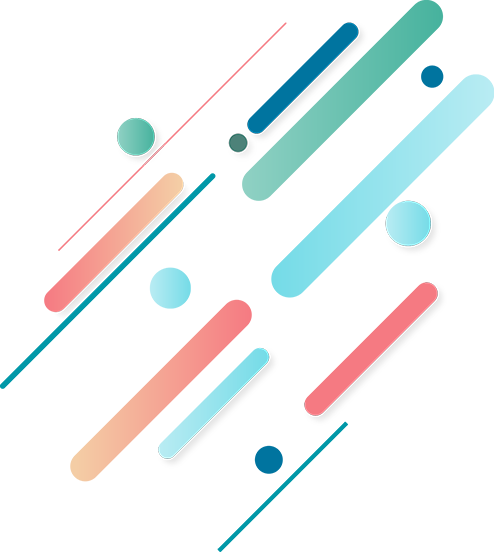 第2节
个人陈述和推荐信
Personal Statement (PS)
And 
Recommendation Letter
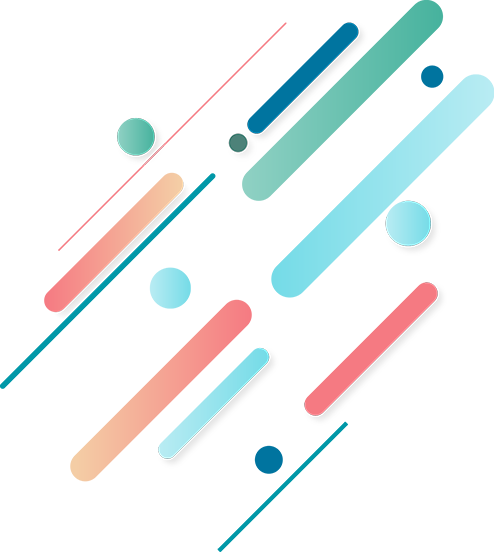 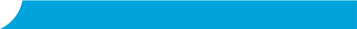 个人陈述和推荐信
Personal Statement (PS) and Recommendation Letter
出国书信的写作是一项艰苦而繁重的工作。很多同学在出国书信的写作中绞尽脑汁， 东拼西凑，结果还是不尽人意。这里我们主要介绍出国书信最重要的两个内容：个人陈述和推荐信。
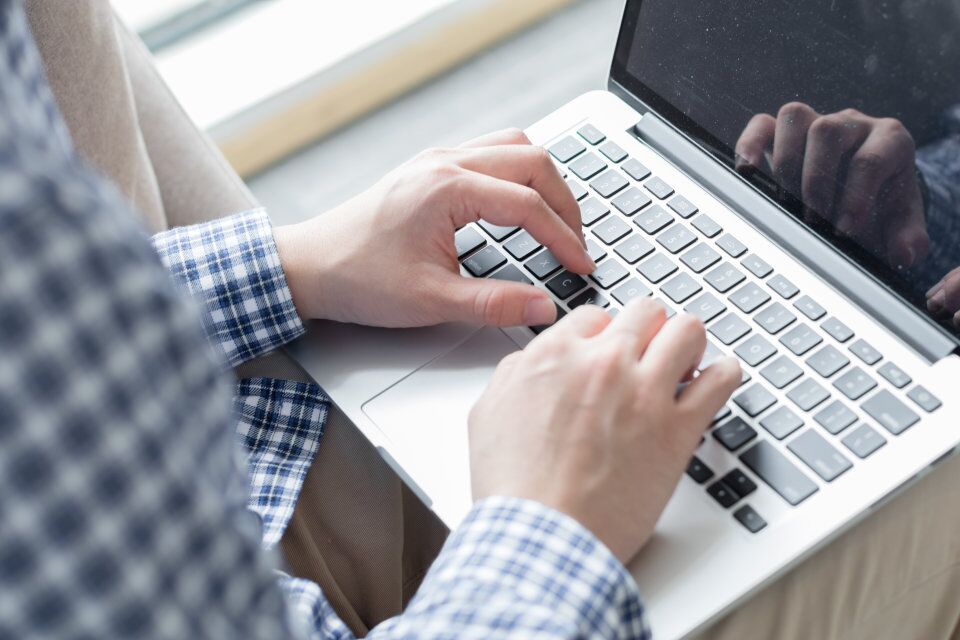 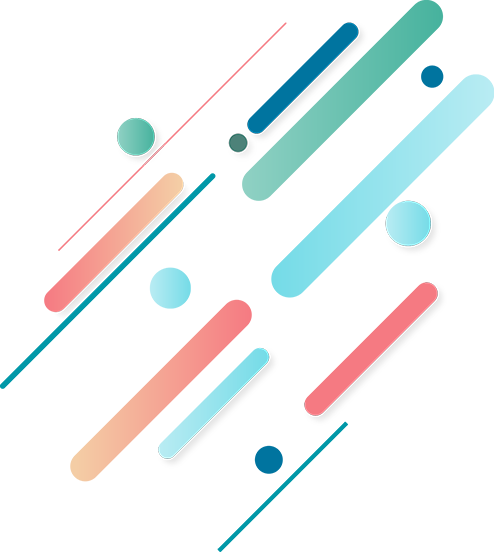 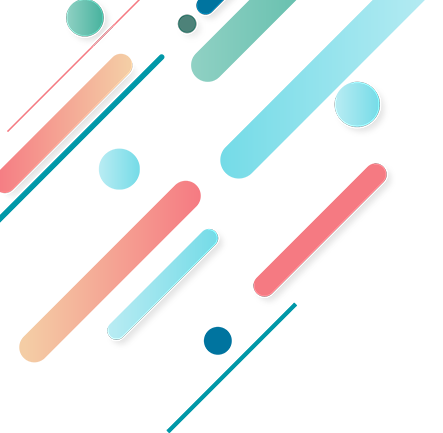 目录
CONTENT
Exercise
2.1 个人陈述 Personal Statement (PS)
2.2 推荐信 Letter of Recommendation
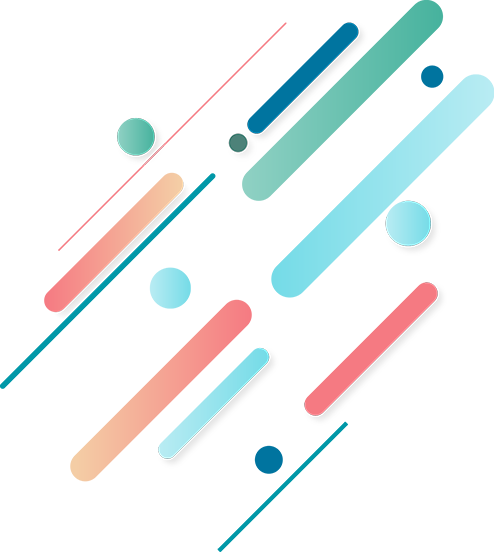 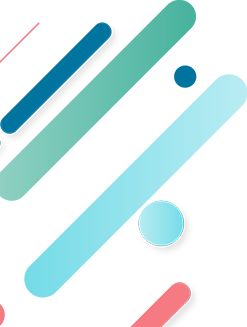 个人陈述和推荐信
Personal Statement (PS) and Recommendation Letter
个人陈述(personal statement)是申请美国、加拿大、英国等西方国家的大学/研究生录取时由申请人写的一篇介绍自己的漫谈体文章。 
欧美大学录取学生或发放奖学金是通过全面综合考察申请者的条件来决定的。所谓留学文书，如个人陈述、推荐信、简历等是一套文件系统，用以向录取院校从各个角度展现你的求学动机，学术学习能力，工作和研究经历，结合一系列可量化的指标，如GRE， TOEFL，IELTS等构成你的全貌。留学文书在西方的文化背景下是申请入学(奖学金)极为重要的组成部分。其中个人陈述对申请能否成功起到很大的作用。
2.1 个人陈述 Personal Statement (PS)
个人陈述和推荐信
Personal Statement (PS) and Recommendation Letter
1)长度要合适在欧美国家，个人陈述归为ESSAY(漫谈)类，是一种短小精悍的文体，内容丰满，文笔优美。
一般来说，一篇个人陈述的最佳长度为600到800个英文单词。很多申请人试图把自己的方方面面的优点和成绩展示出来，但是个人陈述不是简历的详细补充，许多信息可以通过其它文件展示(如学习成绩等)。在留学申请旺季时，国外大学的招生人员面对堆积如山的文件，审查一个个人陈述的时间只有两到三分钟，长篇大论的个人陈述并不会为申请者带来好处。
2.1.1 个人陈述的基本特点 Basic Features of PS
个人陈述和推荐信
Personal Statement (PS) and Recommendation Letter
2)必须紧扣所申请专业的主题，主线明确必须明确，个人陈述这样一篇短短数百字的文章是没有地方去说不相干的废话的。
如果一味地追求个性化，挖空心思地找自己的“独特”点和乱“煽情”，结果往往南辕北辙，因为这些在招生者眼中有些离题。通过个人陈述必须表达出自己选择该专业的明确和强烈的动机，同时具备充分的条件完成该专业的学习。在这个基础上，每个人都可以通过很独特而有个性的文字来表达自己。
3)结构简单，衔接紧密。因为招生人员每天要读大量的申请资料，而简单有力、重点突出的文章便于理解，更能打动他们。
2.1.1 个人陈述的基本特点 Basic Features of PS
个人陈述和推荐信
Personal Statement (PS) and Recommendation Letter
4)精心安排个人陈述和其它文件的关系，如上所述，个人陈述、推荐信、简历等文件构成一整套申请文件系统，既需要相互映证，也需要这些文件各有侧重点。因此，在写作这些文件之前必须总体构思安排文章的布局和每个文件突出的重点。许多申请人将本该由简历或推荐信突出的内容放在个人陈述中，这样不但造成信息的无效重复，还弱化了个人陈述应起的作用。 
5)语言表达要地道。由于受母语的影响，中国学生写出的个人陈述往往是按中文的语言逻辑写成的“中式英语”，这不但会大大削弱想表达的意思，产生误解，而且会让招生人员看起来很枯燥无味。因此，必须下功夫保证语言上没有任何问题。
2.1.1 个人陈述的基本特点 Basic Features of PS
个人陈述和推荐信
Personal Statement (PS) and Recommendation Letter
下面这篇文章摘自美国某大学网站，为申请者书写个人陈述进行了指导，供大家参考。
2.1.2 个人陈述的段落安排 Structural Arrangement of PS
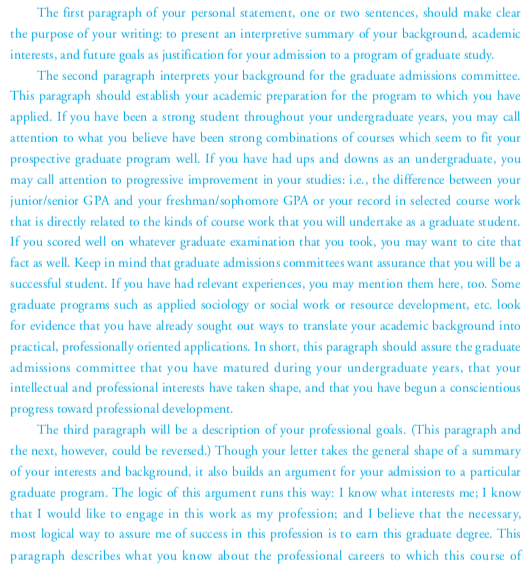 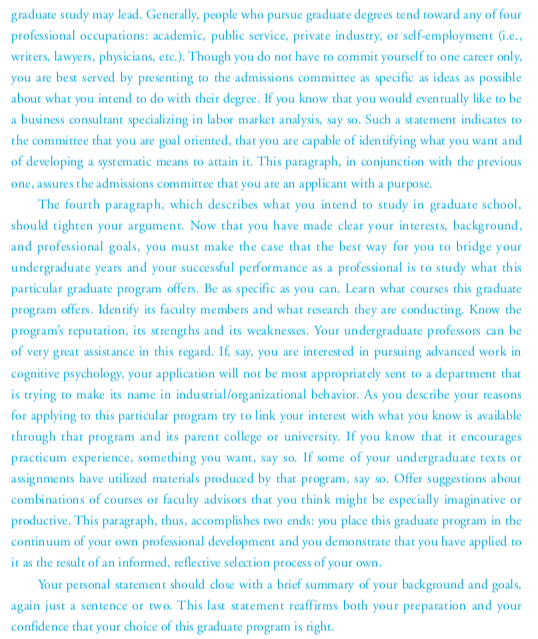 个人陈述和推荐信
Personal Statement (PS) and Recommendation Letter
下面是几篇个人陈述的范文，涉及化学工程、经济学、物理学、人类学、教育学和考古学等专业，供大家参考。 
1)申请专业：化学工程(Chemical Engineering)
    Chemical Engineering appeals to me because of the challenges involved in the application of scientific theory to practical, real world problems such as how to deal with nuclear waste. 
    I particularly look forward to studying fluid dynamics as I was introduced to this during the Engineering Education Scheme (EES). I am aware that in today’s world chemical engineering has an increasingly important role across a wide range of industries from pharmaceuticals to petrochemicals. The broad range of career paths, and the opportunity to contribute to society through technological innovation, is for me, one of the main attractions of chemical engineering.
2.1.3 范文 Sample PS
个人陈述和推荐信
Personal Statement (PS) and Recommendation Letter
I have applied to take part in a number of internship schemes during which I hope to gain practical experience, as well as greater maturity enabling me to go into my degree course with improved skills and broader experience. I also hope to study e-learning courses on project management and presentation skills. In 2012 I took part in the EES, which improved my understanding and skills in team working, time management, and report writing, as well as visual and oral presentation. Throughout the course of the project the team had to frequently correspond with mentors in industry and academia and this experience has broadened my appreciation of practice and application in a real life situation. In July I attended a week-long “Into Engineering” seminar run by REACT Engineering. Working in two teams, we were given a design exercise based upon a typical decommissioning project. I also attended a Headstart course at Newcastle University, which I thoroughly enjoyed.
个人陈述和推荐信
Personal Statement (PS) and Recommendation Letter
One of the main activities was to design, manufacture and test a small crane. I found both of these experiences very challenging, as we were given only limited time so we had to prioritize our tasks and carefully plan our work. This year a fellow student and I were awarded £500 by the European Scholarship Prize to fund a visit to Prague to do research for our A-level History coursework. I gained an understanding of the city’s culture and history and further developed my independence. During the summer I represented my school on a review of a government white paper on 14-19 education. I gained an insight into the government’s proposals and learned a lot about working with different groups of people. Last year I was part of the editorial team for the school magazine. I wrote a number of articles and I was responsible for ensuring that staff contributions were ready for the deadline. In my spare time I am working towards my Duke of Edinburgh Gold Award. In September I completed a 4-day expedition in the Lake District, which tested my endurance but gave me a great sense of achievement.
个人陈述和推荐信
Personal Statement (PS) and Recommendation Letter
I have applied to several firms for sponsorship while at university and during a gap year, with the intention of getting Engineering-related work experience. This would give me valuable experience for the course at university. I hope to obtain a Master of Engineering degree and become employed in research and development in the oil or food industry. Eventually, I would like to do postgraduate study, and perhaps even teach Chemistry/Engineering. 
    I play basketball, tennis, volleyball, and I like kayaking. By far my biggest sports interest, however, is orienteering. I’ve won several trophies, and I’ve helped to organize regional orienteering events. I have also designed the database system for my club. My greatest interest outside school is computing. I have done a large amount of web design. I help maintain the computer systems at my father’s workplace; and I also do some part-time work teaching people on a one-to-one basis how to use their computers. I like writing manuals or “notes” on things related to computers, and have published an article on web design in a small US computer magazine.
个人陈述和推荐信
Personal Statement (PS) and Recommendation Letter
I have written papers on the use of data-logging and other equipment for my school’s science department. This year, I was responsible for laying out my school’s entire yearbook using DTP software. Recently, I was employed developing a web site and training staff for an organization in London. When I have time I play the keyboard, and also do some sound engineering: I used to volunteer at my local church, as well as help at my parents’ workplace, which is a professional recording studio. I enjoy teaching and have given weekly tuition in Maths and English.
    I’ve lived in Spain for 14 years and am fluent in Spanish. In addition, my parents work with North Africans, Middle Easterners, Americans, Spaniards, Britons, and people of other nationalities. I have gained valuable experience growing up with many different cultures around me, and as a result appreciate the difficulties of cross-cultural communication. I have been part of several “King’s Kids” teams which perform music and dance all over Spain. This entailed traveling away from home for 3 weeks at a time, and having to work with around 60 other people. I think that this has made me a fairly rounded person, and I therefore feel confident about “fitting in” with people from any culture.
个人陈述和推荐信
Personal Statement (PS) and Recommendation Letter
2)申请专业：经济学(Economics) 
    As a top student of International Finance at the Beijing University, probably China’s best institution of higher learning, I would like to scale higher intellectual heights by undertaking advanced studies in your Master’s program. Such studies will help me fulfill a dream that I have inherited from my parents: the eradication of poverty in China.
    Although I grew up almost a pampered kid, I have learned of the scourge of poverty from my parents by listening to their stories about their childhood. My father, now a well-known professor of chemistry at Sichuan University, was almost starved to death in the 1960s when his home village was mired in famine like many other parts of China. My mother, a manager of personnel with a major Chinese corporation, saw her youthful years slipping away in the chaotic “cultural revolution” period. Braving their trial and tribulation, they have always worked hard and are now well-established in their own careers. But they want more than a good life for themselves. They want to help make sure that no one in China will have to suffer in the future the way they did in the 1960s.
个人陈述和推荐信
Personal Statement (PS) and Recommendation Letter
Prodded by my parents’ high expectations, I have studied diligently over the years, drawing constant inspiration from the learning spirit prevalent on the campus of the Sichuan University. While in primary and high school, I was always recognized as the best student, for which I was sent to numerous national and provincial contests and earned many awards. These include a First Prize in the National Physics Contest of High School Students and a Second Prize of the Sichuan Mathematics Contest of High School Students. 
    The hard work paid off in my impressive performance in the 1995 National University Entrance Examinations, with which I won acceptance into the School of Economics at Beijing University, described as the Harvard of China by President Bill Clinton on his trip to China. At Beijing University, I have been exposed systematically to concepts and theories of international finance and economics. At the time I entered the university, I did not know much about economics. My parents, in their zeal to make me an economist, had chosen the major for me. I am now so glad that they did so. The clear logic and advanced mathematics inherent in the economic analyses and hypotheses have particularly fascinated me. From Adam Smith’s Wealth of the Nation to the Game Theory by Nash to J. M. Keyes to Samuelson, I have been inculcated in virtually all the great works of economics.
个人陈述和推荐信
Personal Statement (PS) and Recommendation Letter
One of the good things about Beijing University is that it teaches the students not only knowledge but also how they can do research themselves. I have thus been trained in a variety of research methodologies. I now understand how great economists grasp the economic reality and appreciate their readiness to ask questions on things that other people may take for granted. I recognize there are no perfect answers to some of the questions in economics, such as “how to deal with the ethical components in economy” Basking in the academic freedom that Beijing University cultivates, I have devoted more of my time to doing research myself than doing the assignments. 
    Although an economics major, I have learned most of the courses in the mathematics department. In my economics studies, I feel that mathematics is critically important in modern economics, as some modern theories of economics are demonstrated by pure mathematical induction. Seeing that mathematics courses in my department were too easy for me and too simple for more abstruse economics, I got the textbooks for the math majors and taught myself what they were learning, auditing in some of the classes of the Department of Mathematics.
个人陈述和推荐信
Personal Statement (PS) and Recommendation Letter
Never content with just performing well in my exams, I have been keen in obtaining hands-on experience. To understand the real problems in real life and thus put what I have learned from books into practice, I joined an investigation group organized by the University to investigate some big state-owned enterprises in Shanxi Province in the summer of 1997. We found, much to our horror, that many of the enterprises were plagued by chaotic management, big losses and a lot of redundant workers. On the basis of careful research, I now think that a way to save them is to institute a shareholding system for the enterprises so that the management can be held accountable to the investors. 
    From September to November in 1997, I got a good chance to help sort out documentary materials for the central government’s Ministry of Foreign Trade & Economic Cooperation at its Department of American & Oceanian Affairs. On that job, I learned a lot about international trade. In the summer of 1998, I worked for the Special Appliances for Labor Protection Company in my hometown Chengdu, advising the manager on how to improve the company’s managing and marketing system. Some of my advice was readily accepted. To have a taste of the stock market in China, I invested 2,000 RMB in the stock market in January 1996. From May to November in 1996, the prices of stocks soared, and as a result, I earned over 900 RMB, which I promptly donated to a charity project for the education of poor children in the rural areas.
个人陈述和推荐信
Personal Statement (PS) and Recommendation Letter
But hard times hit me in December 1996, when the government threw cold water on the excessive speculation by vowing not to prop up the stock market in any circumstances. The prices of stocks plummeted immediately, and I lost about 300 RMB. From the sudden fluctuations, I learned that the Chinese were still inexperienced investors and that the regulatory regime over the stock exchanges needed a lot of improvements. I have also acted as a private tutor for a 15-year-old boy for a year. I taught him mathematics and English and improved his grades in the two subjects from C to B. This way, I not only earned some money but also get some experience of teaching.
    Through the above and other activities, I have enriched my experiences, gained a profound understanding of my motherland and its urgent need for quality economists. I have made up my mind to devote my life to the research and teaching of economics. To achieve this career, I must pursue more advanced studies. I have already learned economics in probably the best economics program in China. To meet higher intellectual challenges, I think it is best that I do graduate studies in a Western university. With the knowledge I have learned at Beijing University and the practical experiences I have gained in recent years, I am confident that I can meet the requirements for acceptance. My goal is to become a professor teaching economics in a Chinese university after I complete my graduate studies.
个人陈述和推荐信
Personal Statement (PS) and Recommendation Letter
To pursue studies abroad, I have achieved an excellent command of English. I have read many economics essays written in English and helped translate English essays for professor Hu, my teacher, when she is too busy. To improve my oral English, I have frequented the English Corner on the Beijing University campus, where students often gather to conduct conversations in English. I have also watched many American movies in English. Now, I can talk with the foreign students in my department fluently. I do believe that I will have no trouble studying in English in America.
    With anticipation and excitement, I am now applying for acceptance into your graduate program in economics. As a student, I have achieved excellence in China, and I should achieve no less in the US. The combination of my quality education in both China and the US should send me soaring into an enlightened intellectual realm, from which I shall finally see the light at the end of the tunnel for China’s problem of poverty. I can, and I should, help realize my parents’ dream. So I sincerely ask you to consider my application favorably.
个人陈述和推荐信
Personal Statement (PS) and Recommendation Letter
3)申请专业：物理学(Physics) 
    The desire to know more about nature has motivated me to step into the broad world of science. I have cultivated my great interest in physics and a lot of related fields since I was very young. I was armed with strong foundation in physics due to my three years’ time in Tianjin Nankai High School (one of the most famous high schools in China).
    In September 2000, I entered University of Science and Technology of China and have become a member of physics department ever since. During the period of hard trying to adapt to the new life, both my knowledge and my maturity have remarkably grown and I finally got overall GPA 3.5/4.0, and major GPA 3.8/4.0. My hard working finally earned me the Outstanding Student Scholarship in 2003.
    My two years’ research in Structure Research Laboratory of USTC has brought me to a more extensive and practical field of physics. Serving as an undergraduate research assistant in Professor Xianhui Chen’s group, I have devoted most of my time to the research and my knowledge in condensed matter physics and its related field have greatly increased. I have obtained all the basic experimental skills in a very short time and in order to keep with the pace of the latest achievement in my research field, I have spent a large amount of time in reading related journals.
个人陈述和推荐信
Personal Statement (PS) and Recommendation Letter
At the beginning of 2003, I began my systematical work in exploring the growing method and transport property investigations in hole-doped single crystal BSLCO (Bi2Sr2-xLaxCuO4+y) series and electron-doped NCCO (Nd2-xCexCuO4-y) series. My work was focused on the single crystal preparation and physical property measurement, especially the transport and magnetic properties. After so many attempt of method, I successfully grew a great deal of single crystals with high quality. Moreover, I spent so many days and nights together with my colleagues in lab measuring the resistance of the samples. We finally obtained plenty of meaningful data by analyzing the normal state property. Later, I submitted a paper titled “Field- induced Log (1/T) Diverging Resistivity Deviation from Normal State in Superconducting Cuprates” to Europhys. Lett. in 2003 as the third author. However, my work was not stopped and with further investigation in the 2D weak localization system is still given. Meanwhile, I have got several papers submitted to the international journals this year.
个人陈述和推荐信
Personal Statement (PS) and Recommendation Letter
Besides, through the work, I obtained almost all the skills of manipulation of the corresponding instruments from physical preparation to characterization. What’s more, I can skillfully use software, (GSAS and etc.) to analyze the structure of the material through X-ray diffraction data. Actually, the happiness I gained from the cooperation with others and the approach of the physics science was greater. I often have discussions with other members in my group on the current encountered problem and new ideas for research. During the weekly group meeting, we exchanged our views on our current research project and I have learned a lot through this communication.
    Meanwhile, I never give up searching for more extensive and challenging field. Actually, some of my present work is from my own idea. For instance, I have grown some single crystals of highly efficient thermoelectric materials, such as Bi2Sr2CoO6+y, Ca3Co4O9..., aimed to find the relationship between the misfit structure of CoO2 layer and the high thermoelectricity, magneto-resistance and magneto-power. What’s more, I have paid extra attention to the update technique in synthesizing the nanowires and nanoparticles. I grasped a number of methods, such as micro-emulsion, hydrothermal method, sol-gel and other soft chemical ways to synthesize the nano scale materials. Under the available condition, I am synthesizing the nano scale superconducting material YBCO and nanowires of magnetic materials, such as La0.5Ba0.5MnO3.
个人陈述和推荐信
Personal Statement (PS) and Recommendation Letter
During my exploring of the novel polycrystalline Co1212 and Fe1212, I realized the importance of cooperation. Because of the limitation of experimental condition, our samples can not become superconducting. In order to solve the problem, we cooperated with Institute of Physics of China Academic Science to obtain the extreme pressure. I realized the cooperation within and without a group equally important, and sometimes accomplishment is gained under several groups of people. We also have done some work in YBCO thin film transport property, having collaborated with Professor C. L. Chen of Superconducting Center Texas, U.S.A. 
    In addition, I have also attend some of other sub-group’s research project, such as using sol-gel method to grow Ru1212, NaCoO2 transport property investigation and colossal magneto resistance materials preparation. What’s more, I have also attended the 7th National Superconductivity Conference and National Annual Conference of Physics in 2003.
个人陈述和推荐信
Personal Statement (PS) and Recommendation Letter
I have accumulated a large amount of knowledge in condensed matter physics. I am greatly interested in the low dimension system, highly correlated electron system. The past work on nanostructure materials and thin film also amazed me to do further research in these areas. Also, I have been looking forwards to reaching a wider field in physical science. After two years’ research experience in Structure Research Lab, my experimental ability has been greatly developed and my potential for research has also been proved. I believe the appropriate areas for me to undertake research work may be more extensive. My experience both in physics and chemistry should do well to my advanced study. I believe I fit for other related fields, such as particle physics, high energy physics, as well as biophysics. 
   University of Notre Dame is world famous for its outstanding faculty and reputation. It has a dynamic present and promising future, and I believe it is the best place for me to continue my future study. The department of physics, with so many distinguished scholars and researchers, and so broad research areas, has impressed me immensely. Besides, the broad scientific fields and high level graduate programs ensure me that University of Notre Dame is the best choice for my future education. I am looking forward to being a member of University of Notre Dame in the near future.
个人陈述和推荐信
Personal Statement (PS) and Recommendation Letter
4)申请专业：人类学(Anthropology) 
    As a double major in Anthropology and Psychology at the University of Rhode Island, I have gained a strong background in both fields. My background is especially strong in physical anthropology, my primary field of interest. Physical anthropology consumes my life; I do not study it because I find it somewhat interesting but because I am devoted to it; I want to make it my life. In addition to maintaining a high GPA throughout my college career, and making the Dean’s list several times, I have also worked hard as a supervisor at Brooks Pharmacy for the past five years. Working my own way through college not only demonstrates my determination to gaining a high quality education and the seriousness with which I treat academics, but also attests to my leadership ability, maturity, and responsibility, both as a supervisor and as a student at the University of Rhode Island. 
    My primary goal in applying to your graduate program is to prepare myself for a career in forensic anthropology. Interested in furthering the current body of research and in improving techniques used in the identification of human remains, I am very committed to pursuing forensic anthropology and believe your graduate program in anthropology will provide me with an excellent foundation in the area of physical and forensic anthropology. With a Master’s degree and Ph.D., I will be well prepared to lead a very promising career. While I have no doubt that the program will push me to my limits, I am confident that I can face the rigorous challenges posed by graduate study and thrive under the demanding environment that advanced studies entail.
个人陈述和推荐信
Personal Statement (PS) and Recommendation Letter
From my transcripts, you will see that not only am I a well-balanced student, I actually thrive in rigorous, upper level courses. Armed with the confidence that I can excel at difficult courses, I believe I can achieve the highest level of success and satisfaction by taking the most demanding graduate program available. 
In addition to my ability to excel in the classroom, I have demonstrated a proficiency in all aspects of conducting research. Research has become a fundamental part of my college career, and I hope it will become the primary component of my future. As a sophomore at the University of Rhode Island, I designed a research project entitled “Grooming and Affiliative Behavior in Three Species of Non-Human Primates” under the guidance of Dr. Su Boatright Horowitz in the Psychology Department at URI. My research proposal gained approval from the Institutional Care and Use Committee at URI and at the Roger William Park and Zoo where the three species of non-human primates (Gibbons, Sakis, and Lemurs) included in my study are kept. In addition to writing a successful research proposal, I also wrote and received a small grant from the University of Rhode Island in order to conduct my research. By being intimately involved in every aspect of research, from proposal and grant writing to data collection and analysis, I have learned what it takes to be a researcher, but more than that, I have learned how fulfilling and interesting research can be.
个人陈述和推荐信
Personal Statement (PS) and Recommendation Letter
In the spring of 2016, I will be presenting my results at a poster presentation at the University of Rhode Island, and am planning to eventually publish my findings. Not only has this experience shown me that I am capable of excelling in conducting research, but it has also allowed me to develop a love for the hands on learning that is so crucial to successful research. In my final semester at URI, I will be participating in an ongoing research project concerning brain function and attention span under the direction of Dr. Dominic Valentino, a professor in the psychology department at URI. This project will undoubtedly further advance my academic skills and reinforce my passion for research. 
    Physical anthropology is more than just my primary area of education; it has also become my hobby and lifestyle. The questions posed and answered via the study of physical anthropology have fascinated me for a very long time and have stimulated me to ask and seek to answer further questions. With my mind set on the very specific goal of preparing myself as excellently as possible for a future in the field of forensic anthropology, I am fully confident that, with the ability to pursue my education at the University of Massachusetts Amherst, I will be able not only to fulfill my dream, but to contribute substantially to the university as well.
个人陈述和推荐信
Personal Statement (PS) and Recommendation Letter
5)申请专业：教育学(Education) 
    In China as in the US, one can easily give up the career of a language teacher to become a lawyer or a businessman. I, however, gave up a promising legal and business career to become a language teacher, and I have never regretted it. In fact, the more I teach, the more committed I am to teaching. But not just teaching. Having battled with China’s traditional mode of teaching for several years, I now would like to help improve teaching in China by introducing new and more effective instructional technology and media into the country. For that, I would like to pursue an advanced degree in education in your country. 
    Now an English teacher at the training center of the China National Container Corporation, I graduated in 1995 from the Capital University of Economics and Business in Beijing, where I majored in business law. At this highly respected higher-learning institution, I received broad training that was both rigorous and vigorous. After four years of undergraduate studies, the strong logic inherent in law translated into strong logic in my thinking. With the knowledge and skills I attained in the law program, I boast the kind of intellectual maturity that would help me whatever I do. But law was never my first choice for a profession.
个人陈述和推荐信
Personal Statement (PS) and Recommendation Letter
Starting from my high school days, I always dreamed of becoming a teacher. In the second year of high school, we once had to write an essay on the topic “what do you want to do in the future”. I proudly wrote, “I want to be a teacher!” But my parents shattered my dream by insisting that I pursue another profession. My father, an engineer with a Ph.D. degree, and my mother, a university teacher of English, had their reasons. Chinese teachers, particularly those teaching at the primary and secondary levels, are poorly paid and begrudgingly respected. Being young and inexperienced in the world, I acceded to their wishes when I was choosing my major for the university.
    But my passion for teaching was not to be stifled forever. Given my opportunity, it would burst out. Upon graduation with an LL.B. Degree, I first took up the position of a supervisor with the China National Container Corporation in charge of its Overseas Sales Department. As the job entailed frequent translation and interpretation between Chinese and English, I persisted in improving my English proficiency by attending various training courses and learning it on my own. My command of the foreign tongue became so good that, after about one year, I began to teach it to my colleagues on a full-time basis at the company’s training center. After a huge detour, my career finally got back on track.
个人陈述和推荐信
Personal Statement (PS) and Recommendation Letter
What makes teaching so enjoyable to me is that it is a learning experience. I enjoy it the most when my students ask difficult questions, particularly questions that I have to think long and hard to answer. I also enjoy posing questions to students, but my questions are never intended to intimidate the students or even test their knowledge but rather designed to stimulate their minds. In the constant exchange of questions and answers, students and teachers improve themselves alike to the credit of the old Chinese saying: To teach is to learn. In my three years of teaching, I really have learned a great deal.
个人陈述和推荐信
Personal Statement (PS) and Recommendation Letter
One of the things I have learned is the ability to not only deal with but also strike an accord with people of different backgrounds. My students at the training center are all adults accomplished in a variety of roles and professions. In most cases, they are older than I am. While I stand as their equals, I have served as their mentors and role models the same way as most teachers do their students. By so doing, I have won their trust and confidence in what I teach, which has helped to make my teaching powerful and effective. 
    To take full advantage of my teaching skills, I started in October 1996 to teach English and other subjects at the primary school I attended when I was a child. As the children I teach are at the age when I studied here, I am particularly sensitive to their needs and appreciative of their potential. Together with other teachers, I designed various training programs in calligraphy, art, writing, mental calculation, and English, programs that combine learning with entertainment. The kids in my class are now learning more and faster thanks to the fun they find everyday in my programs.
个人陈述和推荐信
Personal Statement (PS) and Recommendation Letter
Entertainment is, however, by no means just a ploy I use to sweeten the bitter pill of learning for the children, but rather has its own intrinsic value. While kids can hardly learn well without being able to have fun, the lack of fun hurts more than the kids’ ability to learn. It can impair the kids’ emotional and psychological health to an extent that no amount of knowledge and skills drab teaching force-feeds into them can make up. Entertainment is therefore part and parcel of what we teachers have to provide to children if we are to help them grow up into productive members of the society. The way I see entertainment, it should be considered an end in education. 
    As China’s education is oriented overwhelmingly towards helping kids pass exams, entertainment is about the least on the mind of an average teacher or principal. In the rush to produce super kids as measured by the grades out of exams, the purpose of education is lost all too often. The curriculum is limited to subjects covered by mandatory exams. Students are seldom encouraged to come up with original ideas. Interaction between teachers and students is kept at a minimum in the classroom. The teachers compete to heap homework on the students, as do the parents. While everybody is tired to death, few kids get armed with the ability to take initiatives or solve real-world problems. It is high time that fresh approaches were brought in.
个人陈述和推荐信
Personal Statement (PS) and Recommendation Letter
One of the ways to make a change to the Chinese classroom is to utilize new technologies and media of teaching. School authorities in China, as those elsewhere, increasingly realize the importance of computerization, and many of the better-off schools in China are already stacked with state-of-the-art computers. But reports say only a tiny fraction of those computers are adequately utilized. The situation with other educational technologies and media is no better. They are either absent from the school setting or vastly under-used. Few Chinese teachers have acquired the know-how or the drive to make use of these modern facilities. 
    I therefore would like to pursue first a master’s degree and then a Ph.D. degree in instructional technology and media in the United States, where the use of modern educational facilities is undoubtedly the most advanced in the world. Judging by the information I have culled from your website, I think your institution is an American leader in the research and studies of this field. I am anxious to study under the seasoned guidance of your distinguished faculty. I hope that, after I complete my advanced training in your program, I can be a much more effective teacher in China, one that sets an example for all other Chinese teachers.
个人陈述和推荐信
Personal Statement (PS) and Recommendation Letter
6)申请专业：考古学(Archaeology) 
    I have always had a fascination with the archaeological world. Archaeology provides me with the opportunity to question how our ancestors lived, worked, survived and created what is now the world today. My interest in learning about humanity’s past arose from when I was a child, where I was captivated with artifacts in museums. It provided a forum which was to my imagination and introduced me to experimental archaeology. 
    As I have matured, my enthusiasm and excitement for archaeology has grown after visits to Chester and York, where I was able to appreciate not only the archaeological artifacts found in these places, but also the magnificence of the standing buildings that remain today. This lead to my particular interest and eagerness to learn more about the ways of everyday life for the people living in the ancient world, in particular the Roman Empire. 
    My A-level study of archaeology has demonstrated my commitment to learning techniques, methods and theories needed to engage in effective research, excavations, delicacy and preservation of artifacts. Reading books such as “Archaeology is Rubbish” by Tony Robinson and “Excavation” by Steve Roskams has continued my studies. These books have provided me with extra knowledge of how to deal with specialist sites, such as waterlogged and underwater excavations. Additionally, they have developed my understanding of techniques used by archaeologists to gain the most accurate results when reconstructing the past.
个人陈述和推荐信
Personal Statement (PS) and Recommendation Letter
A-Level Religion and Philosophy has extended my knowledge of archaeological aspects such as Roman religion and ritual. Moreover, geology has developed my understanding of how geological features can impact the landscape, which is essential for desktop archaeology and investigating settlement. Geology has also increased my ability to date and provide a location as to where certain artifacts may have come from. I have experienced hands on archaeology at the “Dig” centre in York. This developed my practical methods of excavation and interpretation of artifacts. The “Dig” centre gave me the opportunity to familiarize myself with animal bones and how they can be used to help archaeologists in recreating the past. 
    I have a particular interest for many sports including karate, rugby and athletics. My commitment to Karate has earned me the rank of 1st Dan black belt, which has qualified me for the teaching of the subject, and given me effective leadership qualities. Similarly in rugby, I am in the process of becoming a qualified referee. This has been a valuable experience as it has developed my team leading, and team work skills. 
    My extensive work within the college has gained me a position on the college council as enrichment representative, where I have brought the students and staff closer together. Subsequently, the responsibility and trust placed in me to do this job has provided me with excellent communication and organization skills. Furthermore, as illustrated above, I am a conscientious, hardworking student and I’m more than willing to accept and overcome new challenges that I may face during a place at higher education.
个人陈述和推荐信
Personal Statement (PS) and Recommendation Letter
留学申请时，推荐信很重要，好的推荐信对申请人来说能够起到事半功倍的作用。 
在写推荐信时，必然会提及被推荐人的品性(character)。介绍每个人独特的个性用词也十分讲究，下面总结了一些常用的表现被推荐人品性的词语，供大家参考。
2.2 推荐信 Letter of Recommendation
个人陈述和推荐信
1) Scholastic aptitude (学习方面的才能) 
Native intellectual ability (天赋) 
Imagination(想象力) 
Creativity (创造力) 
Capacity for analytical thinking (分析思考能力) 
Intellectual curiosity; spirit of inquiry (好奇心) 
Ability to work independently (独立学习工作的能力) 
Memory (记忆力) 
Accuracy (准确性) 
Methodology (研究方法) 
Capability for abstract reasoning (抽象推理的能力) 
Potential as a researcher (研究的潜力) 
Potential as a teacher (教学的潜力) 
Ability to express his/her ideas orally and in writing (口头或文字的表达能力) 
Capacity, desire and determination for good quality graduate work (获得学业成功 
的能力、愿望与决心) 
o.    Probable success as a graduate student (作为研究生成功的可能性)
2.2.1常用的表达被推荐人品性的词语 Model Words in Recommendation Letter
个人陈述和推荐信
2) Academic performance (学业上的表现) 
Breadth of general knowledge (知识丰富) 
Knowledge of literature in his/her field (本专业领域知识) 
Grade or achievement (成绩或成就) 
Industry, diligence (勤勉) 
Participation in discussion (讨论积极) 
Academic maturity (学业上的成熟) 

3) Languages (语言能力) 
Ability to speak, understand, read and write the English language (听、说、读、写 
英文的能力) 
b.   Ability to read significant literature in other languages except English (英语以外的语 
言阅读能力)
2.2.1常用的表达被推荐人品性的词语 Model Words in Recommendation Letter
个人陈述和推荐信
4) Character (品行) 
Honesty; integrity (诚实) 
Sincerity (诚恳) 
Sense of responsibility (责任感) 
Cooperation(合作) 
Enthusiasm (热诚) 
Conscientiousness (自觉性) 
Ethical and moral standards (伦理与道德标准) 
Reliability; dependability (可靠性）
2.2.1常用的表达被推荐人品性的词语 Model Words in Recommendation Letter
个人陈述和推荐信
Personal Statement (PS) and Recommendation Letter
1)探讨你对申请人的了解程度。比如：(1) I have known Mr. Wang for one year as he was a student at my accounting class. 
2)在描述申请者优点的时候，举具体事例来支持的观点，事例要尽量具体、详细。 
例如：
(2)  He is the most diligent student in my class. He has done the best preparation for each of my class, actively participated in all the class discussions and completed all the assignments with the best quality. 
(3)  Jenny has very good interpersonal skills. She was the secretary for one of the conference we hosted last year. Owing to her exceptional skills, our conference became a great success.
2.2.2 推荐信写作技巧 Techniques in Writing Recommendation Letter
个人陈述和推荐信
Personal Statement (PS) and Recommendation Letter
3)力求把申请者的能力量化，并与其他申请人相对比。比如：
(4)  He is always among the top 10 students in my class. 
(5)  He has the best analytic ability among all the students in my class. 
4)谈谈申请者在所选领域里的前景。比如：
(6)  Mr. Wang has great potential to become a successful researcher in Chemical Engineering. 
(7)  I am sure that Miss Smith will continue to excel in your class and achieve the best academic achievement you can imagine.
2.2.2 推荐信写作技巧 Techniques in Writing Recommendation Letter
个人陈述和推荐信
Personal Statement (PS) and Recommendation Letter
下面的两篇推荐信分别涉及工程专业和计算机专业。
Letter 1: Engineering
Zhao MinChinese Academy of Sciences 
Beijing 100080, P.R. China 
July 10, 2013
2.2.3 范文 Sample Recommendation Letter
Dean
School of Graduate Studies and Research 
Dear Colleagues,
    Mr. Lu Qiuzhi requested a letter of reference from me to support his application for graduate studies at your university. As his research adviser when he was a graduate student in my institute, I am pleased to comply with his request.
    I have known Qiuzhi since 1991, when he was admitted as a Master of Engineering candidate into the Institute. As his research adviser, I directed his research and found him a promising youth radiating with intelligence and creativity. During his first year, he got a very good record in major courses. He particularly enjoyed challenging areas of studies such as Artificial Intelligence and Neural Network.
个人陈述和推荐信
Personal Statement (PS) and Recommendation Letter
During the following two years, Qiuzhi worked on a communication project for his degree thesis “the Radio Shunting System on Railroad”. To make the product meet the actual needs, he faced down many practical problems, such as high reliability and volume and weight of the product. Working hard and independently, he cracked the problems one by one, and came up with a thesis that was characterized by academic excellence.
    Judging by his outstanding performance while he studied with me, I am convinced that Qiuzhi has acquired the knowledge and intellectual sophistication on the basis of which he can undertake world-class training. I therefore lend him my enthusiastic support and would appreciate your favorable consideration of his application.
Sincerely yoursZhao MinProfessor, Graduate Adviser
2.2.3 范文 Sample Recommendation Letter
个人陈述和推荐信
Personal Statement (PS) and Recommendation Letter
Hu Jianjun 
Department of Computer Science 
University of Science and Technology 
Hefei, Anhui 230026, P.R. China 
August 20, 2013
Letter 2: Computing
2.2.3 范文 Sample Recommendation Letter
Dear Sir or Madam,I take great pleasure in recommending Mr. Lu Qiuzhi, one of my favorite students, for admission into your distinguished graduate program.Mr. Qiuzhi was admitted in 1986 at 14 years of age into the SPECIAL CLASS for the GIFTED YOUTHS, our university’s unique program that caters to the intellectual needs of unusually talented Chinese youngsters. It was a rare privilege he earned with his nearly impeccable academic performance through the years of his elementary and secondary school. He impressed me almost as he entered into our university, a major cradle of China’s scientific and technological talents. At the time, members of the Gifted Class all had to spend half a month studying by themselves the principles of calculus and then take an exam so that we could evaluate their self-study capability.
个人陈述和推荐信
Personal Statement (PS) and Recommendation Letter
Qiuzhi scored the highest grade in that exam. He also exhibited a keenly whetted mind during class discussions. To my regret at the time, his English was not as good as his mathematics or physics. But I noticed he made a point of working especially hard in improving his English during his five undergraduate years with us. By now, he seems to be at least as proficient in English as most of his former classmates in the Gifted Class. 
    In my experience with Qiuzhi, I was impressed with not only his extraordinary intelligence but also his ambitions and persistence. I am sure that Mr. Lu will be an outstanding student in any doctoral program that he may care to enroll in. So I would like to support him firmly in his quest. Please take my recommendation into account when considering his application. I would greatly appreciate it if you decide to accept him as he wishes. 
Yours sincerely 
Hu Jianjun 
Professor, Graduate Adviser
2.2.3 范文 Sample Recommendation Letter
Questions 1: Read the following two Personal Statements and discuss with your classmates your impression and ideas of how to improve them.
1.  As the Asian financial crisis continues unabated in its second year, I, an economics major trained at one of China’s best cradles of economists, feel duty-bound to pursue advanced studies. Only by doing so can I hope to make a significant contribution to the discourse on China’s economic development strategy as the country endeavors to dodge the economic debacle that has befallen its neighbors. I must help decipher the puzzle of how the Asian economic miracle has busted. It is my strong belief that my country can draw vitally important lessons from the failures of other Asian economies. 
     Most of my education to date is characterized by preeminence. As a graduate from the Beijing No. 4 Senior High School, one of the country’s very best high schools, I did my undergraduate university studies at the University of International Business and Economics, a most respected institution that specializes in training economists and entrepreneurs. At this university, I received extensive training that was both rigorous and vigorous in economics. Exercising diligence and creativity, I achieved an academic record that was the envy of many of my schoolmates. Such education should provide solid grounding for me as I seek to vault into higher intellectual domains.
Exercise
Upon graduation in 1997, I have been working for China National Chemical Supply and Sales Corporation, one of the country’s key state-owned companies. I obtained the position on the strength of my outstanding academic records as well as the excellent performance I exhibited during my internship there. The job is satisfying in terms of both remuneration and prestige, but it does not give me a big enough stage to realize my ambition of making myself a prominent Chinese economist. 
    I understand that, in today’s world, the power of a nation lies in its economic strength. This is particularly so for China, which has to support almost a quarter of the humankind with only a fraction of the world’s resources and wealth. While the development of economy is essential to every country, no other country in the world has to shoulder the kind of responsibility that China does. With an economy the size of Canada’s, China has a population that increases by a Canadian population every two years, even while it is enforcing a strict family planning rules. That means that, to just maintain the existing living standards of its citizens, China has come up with enough jobs every two years for what amounts to the employment of every Canadian, young or old, healthy or sick. This is a daunting task that no country has ever faced. The fulfillment of this task, no doubt, calls for ingenuity.
Exercise
I am glad to see that China is following a path that it has chosen, first and foremost, in response to the realities within its own borders, even though it has not shunned from integrating its economy with that of the developed world. With almost 20 years of vigorous economic reforms, the Chinese seem to have struck the right balance between answering the call of accelerating globalization and defending its national interests. This balance has paid off in many ways. The country’s average economic growth rate of nearly 10 percent for almost 20 years makes its economy the fastest growing among all major economies. The economic strength it has thus accumulated is helping it to stave off the financial meltdown that has ravaged the tiger economies. I want to know what China has done right that the other countries have done wrong and how China can build upon its impressive record so far for sustained growth in the future. Sophisticated answers to these questions require sophisticated training, which I hope I can achieve in your distinguished program. 
    My undergraduate studies, though far from enough for my long-term purpose, have adequately prepared me for advanced research. I am now solidly grounded in mathematics, statistics and basic theories of economics, all fundamental subjects in learning economics. I have been particularly interested in Game Theory and Money & Banking. To broaden vision, I have audited, by special arrangement for the gifted students, graduate courses like Futures & Securities Investment and International Marketing, taught by overseas professors. Through these courses, I have learned the concepts and theories of Western economics. All this has added to my intellectual depth.
Exercise
With the vigorous training I received in my undergraduate studies, I have arrived at some basic understanding of the Asian economy, on which I would like to focus my graduate studies. I believe that, in spite of the breakneck growth in the 1970s and 80s of the tiger economies that gave rise to the “East Asian Miracle”, the East Asian countries failed to build up sound economic structures. Their economic growths were powered more by the injection of tremendous investments than anything else, which led to what has come to be called the bubble economies. In their rush to achieve grandiose growths targets, they set up only rudimentary systems of control over their financial industries. As a result, too many loans were allowed to be secured on overpriced real estate and stocks. Such a situation would result in grave consequences if either the real estate or stock market collapsed. When both of these markets crashed last year in one after another Southeast Asian country, their banks’ bad loans multiplied, setting off domino effects across whole economies throughout the region. The devastation was such that, more than a year after the crisis began, few people in Asia can see any light at the end of the tunnel today.
Exercise
The big question in the Asian crisis is now on China. In the face of the Asian crisis, China has demonstrated remarkable strength and courage. Unlike in most other East Asian countries, the economy in China is still growing, and the Chinese currency is still stable. The difference is spelt, I believe, by the measures that China has taken in preventing the occurrence of a bubble economy. The Chinese government has not rushed to bless run-away speculation on the stock market, as some other Asian governments seemed to have done. Foreign investments, of which China has received more than any other country except the US, have been carefully channeled into infrastructure projects and industrial production. This, along with the inconvertibility of the Chinese currency on the capital accounts, has prevented the kind of capital flight that has undermined the financial systems in other Asian countries. Amazingly, China has become a powerful stabilizing force in Asian economies, although the country has been faulted by some in the West for not having embraced the free market concept as readily as other developing countries did. I think the stark contrast between the success of a somewhat more controlled economy and the failures of the free market economies begs for many questions.
Exercise
The story on China is of course not over yet, nor will it be anytime soon. With the deepening Asian financial crisis mounting more and more pressure on China, the Chinese government and businesses are desperately trying to maintain economic growths while continuing the country’s structural reforms. We do not yet know whether China will in the end be able to tough out the current crisis that keeps knocking on its doors. Even if China can survive this round of crisis unscathed, it will have to continue integrating its economy further with that of other countries, thereby exposing itself more and more to the capricious forces of the international financial markets. In the process, Chinese economists will have to meet the challenge of answering difficult questions, questions that may not have been asked anywhere else. I would like to be one of those meeting this challenge. 
    In applying for acceptance into your program, I hope that, more than learning the staid concepts and theories of economics, I can sharpen my insights when treading on unmapped territories. I am attracted to your wide range of course offerings and the varied backgrounds of your faculty members. I am confident that, under your seasoned guidance, I will give full play to my intellectual potential in academic research. It should come as no surprise to you if I become one of the foremost authorities on Chinese economy a few years after I graduated from your school.
Exercise
Reference answer:
1) In general, this PS is not well written an much of it is not relevant to the application, such as the economic situation in China and the whole Asia. Here is the analysis of each part of the PS.    The first paragraph of this PS is very powerful and makes clear the purpose of this writing 
and presents an interpretive summary of applicant’s background, academic interests, and future goals as justification for admission to the program studying economics. 
    Paragraph 2 is the applicant’s educational background from Senior High School to his undergraduate study. 
    Paragraph 3 is the professional preparation that the applicant has done before including the job that he/she has held in the relevant companies and the internship he/she has done. 
    Paragraphs 4-8 talk about the economy of China and the whole Asia, and China’s responsibility in the world. This is irrelevant to the application and should be deleted or shortened. 
    The last paragraph is a good summary of the applicant’s background and qualification for the study, but the last sentence is a bit too bold and not very appropriate to appear in the PS.
2) To strive to be among the top 100 in my field has always been my aspiration. For the materialization of this aspiration, I have dedicated all my enthusiasm and energy to my academic endeavors—both my studies and research—over the past few years. However, to my dismay, the unsatisfactory research conditions in China have caused the research and the therapeutic level in the field of my specialization, namely, clinical medicine/gastroenterology, to lag behind those of the developed countries in the West by at least 10 years. Many of the original ideas that I have developed on certain issues in my field cannot be fully put into practice on account of the limitations in personnel, experimental facilities and research funds. Consequently, I strongly wish that I can be admitted into your esteemed university to undertake an advanced degree program in clinical medicine & gastroenterology.
Exercise
I have cherished a deep and long yearning for a chance to study at your university. As early as the years when I was an undergraduate at the Department of Medicine of ×× (Provincial) Medical University, I had a chance to read the book The Reach of Helicobacter Pylori edited by some professors of your university which influenced me to take up the study of digestive diseases as my area of specialization. Later, during my Master’s program, I focused on the development of the chronic stomach disease and the incidence of the gastric cancer. The comprehensive research and practice that I have performed in this area further reinforce my determination to seek advanced studies at your university when there should be an opportunity. This is because your esteemed university enjoys a very high academic reputation for the research work you have carried out in the field of digestive disease study. This ensures that if I can be admitted into your program I will be part of your well-respected program and I will be able to undertake in-depth study and develop a close understanding of the most updated theories and technical developments in this field. By working together and exchanging experiences with the world’s leading experts in this field, I will be exposed to wholly novel ideas of research and significantly broaden my academic vision.
Exercise
At the same time, as China is a country with a high incidence of hepatopathy (liver disease), I believe that I can make important contributions to the relevant research projects of your university with my rich clinical experience in this field. Of course, I am fully aware that, to be able to enroll in your prestigious and time-honored university, I will be inevitably confronted with fierce competitions from other elitist students the world over. But I have full confidence in myself as a worthy candidate for your program based on my past education, research and clinical experience, as well as my aspiration to develop myself into a leading expert in China in my chosen area. 
     At the Department of Medicine and the Graduate School of ×× Medical University, I respectively completed my Bachelor’s program and my Master’s program in internal medicine. Through my academic endeavors, I have not only laid a firm yet comprehensive groundwork in medical theories, becoming well-read in classic medical literature, but also developed a sound ability in rigorous yet flexible logical thinking and a sense of scientific commitment. I am relatively strong at probing, from a micro perspective, into the developmental mechanisms, at theoretically deducing the process of the genesis of a pathological state, and at demonstrating it through well-designed experiments. During heated classroom discussions, I could always convince my classmates with my eloquent presentation, rigorous logical analysis and detailed experimental statistics. In addition to that, I have also won general recognition from the teachers and professors who taught me.
Exercise
My research capacity, creative thinking and experimental skills experienced further improvement as I joined a research group at the ×× Research Institute of Digestive Diseases to undertake a research project for my Master’s program. Under the leadership of Prof. ×××, the most celebrated specialist on digestion, I participated in the project The Development of Chronic Stomach Disease (Gastrosia) & the Mechanism of Cancerization sponsored by ×× Provincial Bureau of Public Health. In this project, I focused my research on the mechanism of action and the cellular immunity of the catalyst subunit telomerase in cancerization and investigated, through a microscopic approach, the clinical significance that those two factors may produce on the diagnosis, treatment and prognosis of the gastric cancer. My thesis won high evaluations from Prof. ×× and Prof. ××× and other specialists from ×× Union Hospital and the No. 1 Clinical Medical Institute of ×× University. They rated my thesis as “demonstrating originality in conception and effective methodology, enriching relevant theories and having marked clinical significance.”
Exercise
I have accumulated much practical clinical experience since I started working at The No. 2 Hospital of ×× Medical University which is classified as the “Grade-A Class-III” hospital (the highest ranking for a hospital in China). Based on my research during the Master’s program, I expanded my research area to include the study on gastric cancer. I have published a total of six papers (please refer to my Resume for more detailed information), including the latest The Expression and the Clinical Implication of the Catalyst Subunit Telomerase in Gastric Cancer and Precancerosis, in the World Journal of Gastroenterology and other leading journals in China and collected into Science Citation Index-Expanded Index Medicus/MEDLINE and Chemical Abstracts. Some of those papers were designated to be presented at the Annual Conference on digestion in ×× and ×× Province.
Exercise
While undertaking research, I have received formal and comprehensive training as resident
physician of internal medicine and obtained national doctor license. Through the training program I have grasped the pathogenetic mechanisms of gastrointestinal and liver diseases, cardiovascular diseases, endocrinopathy and connective tissue diseases and their corresponding diagnosis and treatment. In less than two years after working at the hospital, I passed the national-level qualifying examination to have achieved the qualifications as the physician-in-charge in digestive internal medicine. 
    Helicobacter Pylori has been regarded as the key factor in the incidence of gastric diseases and the contributing factor in cancerization. The research in this field has reached the molecular level. I have a good foundation of academic research in this aspect. China has a high incidence of liver diseases and a large proportion of patients I deal with in my daily work are those of hepatitis, allowing me to acquire an abundance of clinical experience and a deep understanding concerning the genesis of the hepatitis and the disease-causing mechanism of the viruses. Those two fields will be the area of focus in my prospective program at your university. Ideally, I hope to achieve some breakthrough theoretically and technically.
Exercise
For too many times, I have witnessed the enfeeblement of the otherwise robust life of patients due to their physiological conditions. The horror of seeing the gradual dwindling of a strong-willed life is simply beyond description. But I have largely transmuted this horror into a motivation behind all my academic endeavors and professional practices. For me, success has only one meaning, that is, to unravel the mysteries of the diseases pestering human beings and to contribute to the well-being of my patients.
Exercise
Reference answer:
2) In general, this PS is well written with clear structure and forceful language.    Paragraph 1 is a good beginning in that it makes clear the purpose of this writing, what the 
applicant’s interests are and why the applicant is applying to study abroad.    Paragraphs 2-4 explain the applicant’s educational background and why he/she is interested 
in pursuing study abroad.    Paragraph 5-8 explain the applicant’s research and training experience, through which 
he/she demonstrates his/her qualification for the position being applied.    Paragraph 9 is a good summary of the applicant’s motivation and purpose of applying for 
the study.
Questions 2: Read the following letter of recommendation. Discuss with your classmates your impression of this letter and how to improve it.
Questions 2: Read the following letter of recommendation. Discuss with your classmates your impression of this letter and how to improve it.
Dear Sir,It is my pleasure to recommend Mr. Zhang Zhi for his application to graduate studies in your school.Mr. Zhang has been my research assistant of the National Science Council’s project “The  United States and the United Nations’ Financial Crisis: The Role of U.S. Congress” since September 2005. His major responsibilities include information collecting, analyzing and translating. He is an enthusiastic and progressive young man with extremely high potentiality. Mr. Wang is not only quick at learning and good at solving difficult problems, but also with a logical mind that enables him to effectively analyze difficulties. All the work handed to him was completed satisfactorily. Actually, he is so reliable that I assign him with heavy responsibilities. With his help, I have been able to spend more time in writing the research paper. 
I really consider myself very fortunate to have such a capable assistant. I am certain his diligence, coupled with good competence and pleasant personality, will assure him of academic achievements in his future academic pursuits. I strongly recommend his admission without any reservation. 
Sincerely yours,Chung WeikuoResearch Fellow and Professor 
The Institute of European and American Studies
Exercise
Reference answer:
The main shortcoming of this letter is that it lacks supporting details for the statement it has made regarding the applicant: “He is an enthusiastic and progressive young man with extremely high potentiality”, and the relationship between these qualities and the prospect of studying in the field.
Questions 3: Suppose you are a foreign accounting teacher. Write a brief letter of recommendation of approximately 100 words for your student Li Ming for admission to the study of accounting and express your opinion clearly.
Exercise
Reference answer:
Dear Professor Smith,It is my pleasure to recommend my student Li Ming for admission to your department for pursuing a master degree in accounting.I am engaged in accounting teaching at a university in Beijing, China. I enjoy my work and all of my Chinese students, whose intelligence and friendliness have impressed me profoundly. However, Mr. Li excels almost any others. He is not only outstanding in the field of accounting but also gifted for the English language, for he seems to understand almost every word I say in class. With regard to his personality, I find him honest, responsible, and cooperative. I bet you’ll like him too.I recommend him enthusiastically. If you need further information regarding Mr. Li, do not hesitate to contact me.Best regards,Sincerely yours,×××
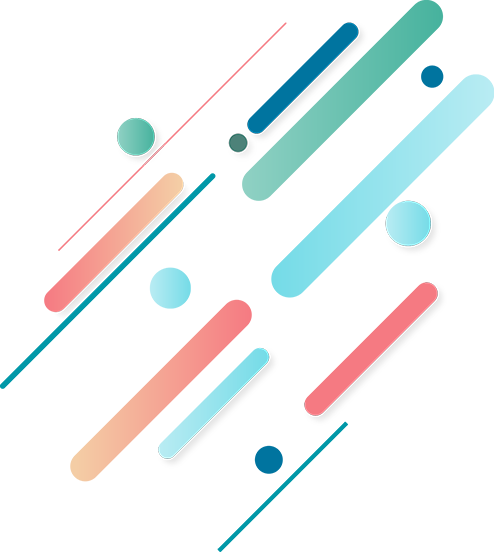 第3节
常见英文信函的写作
Writing English Letters
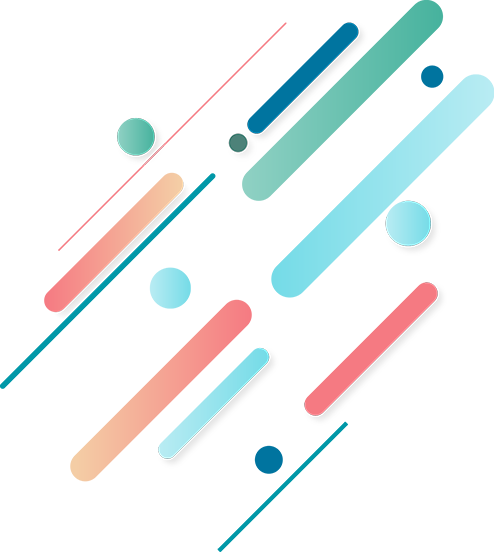 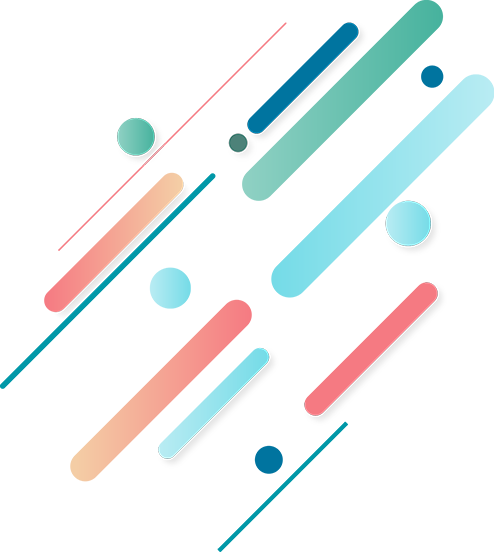 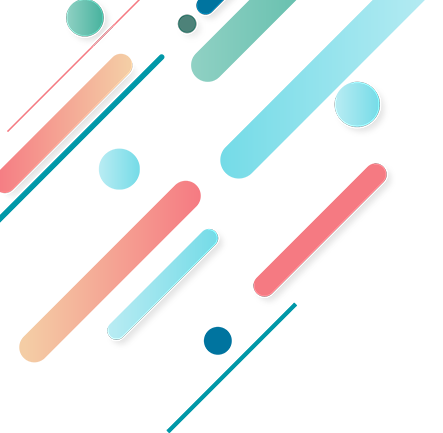 目录
CONTENT
3.4 祝贺信 Letters of Congratulation
3.2 感谢信 Letter of Thanks
3.1 邀请信 Letter of Invitation
3.3 道歉信 Letter of Apology
3.5 请假条 Leave Note
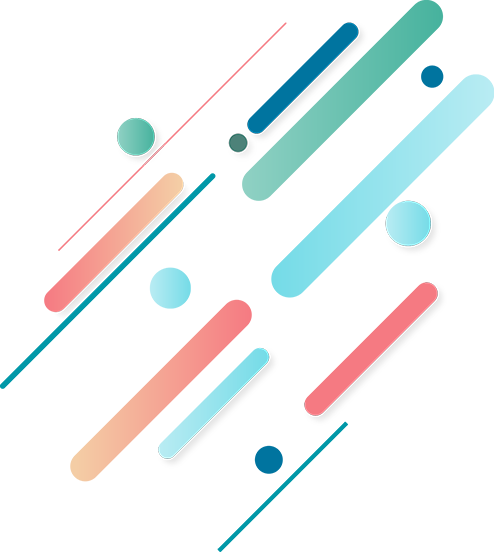 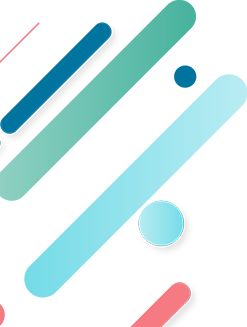 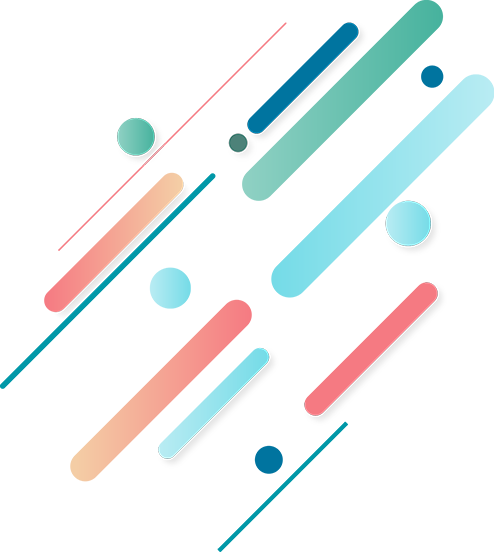 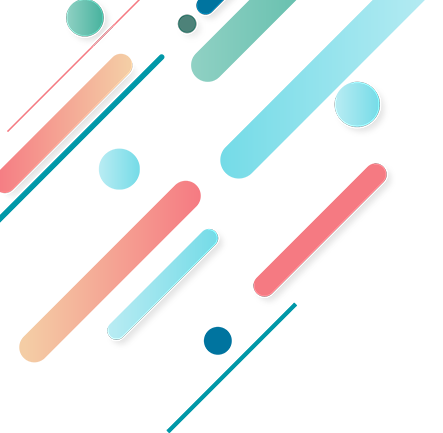 目录
CONTENT
3.6 请求信 Letter of Request
3.9 询问信 Letter of Inquiry
3.7 投诉信 Letter of Complaint
3.10 便条 Short Note
3.8 证明信 Letter of Certification
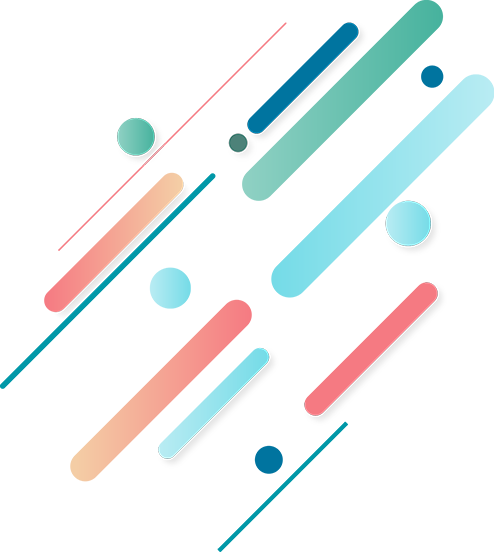 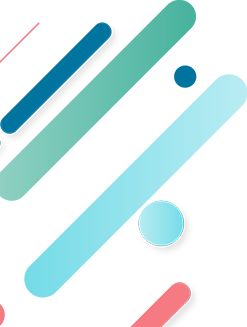 常见英文信函的写作
Writing English Letters
邀请信是一种社交信件，用于向某个团体或个人发出参加某种活动的邀请。英语邀请信的要点包括：邀请对象、活动时间、活动地点、活动内容及询问是否接受邀请。 
在下面的例子中，Letter (1)是比较简单的非正式的邀请信，而Letter (2)和Letter (3)则更为正式。
Letter (1)
Dear Jane,
We are giving a small party at Room 303 at 7 p.m. on December 25 to celebrate the Christmas Day. We shall be very pleased if you can come. 
                                                                                                                                                   Yours,
Ming Ming
3.1 邀请信 Letter of Invitation
常见英文信函的写作
Writing English Letters
Letter (2)
Dear Mr. Smith,
    If you have no other plans for Sunday, June 15, would you like to come to our dancing party?
    All the students of our class are coming. Mr. Li, our dean, is also joining us. And we shall be very pleased if you could manage to come, too.
    The party is at 7 p.m. in the school hall. We shall expect you then if we do not hear from you to the contrary. 
Yours sincerely, 
Li Ming
3.1 邀请信 Letter of Invitation
常见英文信函的写作
Writing English Letters
Letter (2)
Dear Mr. Smith,
    If you have no other plans for Sunday, June 15, would you like to come to our dancing party?
    All the students of our class are coming. Mr. Li, our dean, is also joining us. And we shall be very pleased if you could manage to come, too.
    The party is at 7 p.m. in the school hall. We shall expect you then if we do not hear from you to the contrary. 
Yours sincerely, 
Li Ming
3.1 邀请信 Letter of Invitation
常见英文信函的写作
Writing English Letters
Letter (3)
Dear sir/madam,    Our company would very much like to have someone from your company speak at our conference on Global Warming.    As you may be aware, the mission of our company is to promote sustainable environment. Many of our members are interested in the achievements your company has made. 
Enclosed is our preliminary schedule for the conference which will be reviewed in weeks. I’ll call you in two days’ time to see who from your company would be willing to speak to us. I can assure you that we’ll make everything convenient to the speaker. 
Sincerely yours 
John Smith 
General Manager
3.1 邀请信 Letter of Invitation
常见英文信函的写作
Writing English Letters
感谢信是对机构或个人的关心、支持、帮助或热情款待等表示感谢的函件。感谢信中常出现以下句型：
(7) Thank you again for your wonderful hospitality and I am looking forward to seeing you soon. 
(8) I find an ordinary “thank-you” entirely inadequate to tell you how much ...(9) I sincerely appreciate ...(10) I wish to express my profound appreciation for ...(11) Many thanks for your generous cooperation.
下面的例子是一封比较正式的感谢信。
3.2 感谢信 Letter of Thanks
(1)Thank you very much for ...(2) Many thanks for your ...(3) Please accept my sincere appreciation for ...(4) I am truly grateful to you for ...(5) It was good (thoughtful) of you ...(6) You were so kind to send ...
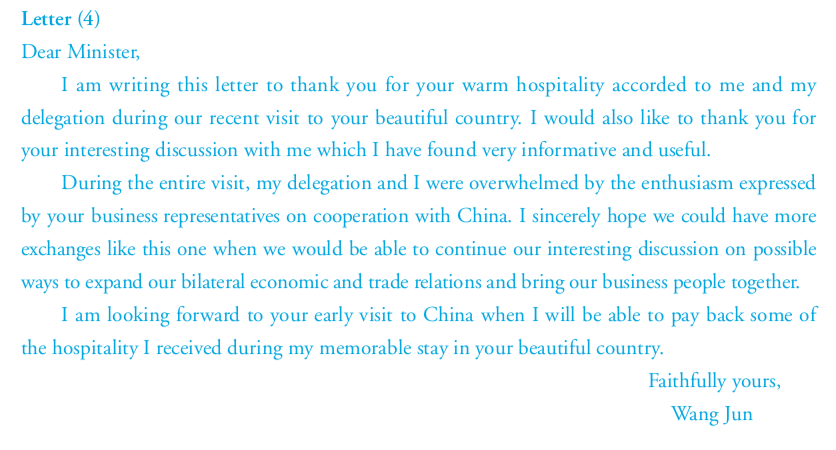 常见英文信函的写作
Writing English Letters
道歉信的目的是向收信人表明歉意，请求对方对自己的某种过失表示谅解。道歉信的一般结构为：
首段：表明写信意图，对某事表示歉意。 
主体段落：说明道歉的具体原因，应展开。在主体段落中，写信人应当在申述理由时照顾读信人的感受，切忌强词夺理。 
结尾段：再次表明歉意，请求收信人的谅解。在结尾段还可以建议对自己的过失采取何种补救措施。如下面的例子：
3.3 道歉信 Letter of Apology
Letter (5)
Dear Martin,
    I am looking forward to your visit. Just think, after all these years of writing to each other,
we will finally have the chance to meet! However, I am sorry that I will not be able to meet you at the airport as soon as you arrive.
    The reason is that your flight will arrive early in the morning, and the earliest I can get to the airport will be about an hour after you land. Please wait for me in the arrival lounge. You should be able to have breakfast there while you wait.
    By the way, as we have never met I must tell you how to recognize me. I am of medium height and have a small moustache. In addition, I will be carrying a copy of the morning newspaper tucked under my left arm.
  Looking forward to our meeting.
Yours sincerely, 
Li Ming
常见英文信函的写作
Writing English Letters
祝贺信对个人或者集体的成绩进行祝贺。比如下面的例子：
Letter (6)
Dear Ming,
    We are very happy to know that you have successfully passed the college entrance examination this year and have been admitted into Beijing University. Allow us to give our most sincere congratulations on this exciting occasion.
    You have all along been working hard at your professional studies, and you are excellent in most subjects. Your success shows that only hard work can yield good results.
    We take this opportunity to express our best wishes to you. Wish you greater achievements in your college education. 
Yours cordially, 
John
3.4 祝贺信 Letters of Congratulation
Letter (7) 
Dear Jenny,    How happy you must be to have a beautiful baby boy. The happiness in my heart is just the 
same with you. Now you’ve experienced the joy that only a new mother knows as her baby is put into her arms for the first time. 
    I am sure that the little stranger must look like his father and some years later he will be a smart fellow. 
    May the years ahead be filled with good health and good fortune for you and Steven and your little What’s-his-name. Best wishes to all of you! 
Very sincerely yours, 
Mike
常见英文信函的写作
Writing English Letters
从本质上讲，请假条也是一种道歉信，即对自己的缺席进行道歉和解释。
首先，假条的上方还是应该写上如下信息:To: 假条是递给谁的，From: 请假人，Date: 写假条的日期(注意不是请假的日期) Subject: 写上请假字样。比如下面的例子：
Letter (8) 
To: Department OfficeFrom: Mr. WangDate: July 10, 2010Subject: Asking for ten days’ leave 
Secretary Li, 
I’m very sorry to apply for a ten days’ leave from Aug. 23rd to September 3rd due to family emergency. My father is in critical condition in hospital. As the only child of my family, I have to spend time with him and take care of him in the hospital. 
Sorry again for my absence from the lessons. I promise to do my best to catch them after I come back to the campus. Please consider my application. 
Yours respectfully, 
Wang Hong
3.5 请假条 Leave Note
常见英文信函的写作
Writing English Letters
请求信是指写信者对收信人提出请求，希望对方满足该请求。请求信和询问信有一点相似，就是两者都要向对方提出某种要求请对方给予答复。两者的不同则在于询问信的核心是询问信息，重点要写清楚询问的内容，收信人大多因自身职责所在，为咨询者提供所需的信息；请求信的核心却是请求他人做某事的原因，重点是要写清楚为什么要请求他人做某事。 
请求信的主要结构为：首段：说明写作意图，要提出什么样的请求。请求信的首段既要礼貌，又要规范。 主体段落：说明请求的原因，应具体展开。请求信的主体段落应尽可能客观、公允， 合乎情理。 
比如下面的例子：
3.6 请求信 Letter of Request
Letter (9) 
Dear Professor James,    I am writing to request to withdraw from two courses: Introduction to Elementary 
Education (EDU 602) and Teaching Methods (EDU 619).    The reason for reducing my course load is that I am finding it difficult to manage six 
courses. At the beginning of the term, I was optimistic about juggling my full-time studies and my part-time job (20 hours/week). I really must work part time, so I have no choice but to decrease my course load. 
    I would also like to request a tuition refund. I am sorry for any inconvenience I have caused by this change in plans. This decision was not taken lightly. 
    Thank you for your attention to these requests. If you have any questions, please feel free to contact me at 277-9144. I look forward to hearing from you soon. 
Sincerely yours, 
Li Ming
常见英文信函的写作
Writing English Letters
投诉信又叫抱怨信，其主要目的是表达写信人对某一情况的不满。比如下面的例子：
Letter (10)
To those who might be concerned:
    I’m a resident of this community. I’m writing this letter to complain about two little dogs in our neighborhood. These dogs, bought by my neighbor two months ago, have been haunting our beautiful public garden ever since, causing lots of inconvenience to both the residents and passers-by, making most of the neighbors unable to put up with them and hope that the department concerned will look into this matter. I shall be very grateful if you could deal with it as soon as possible.
3.7 投诉信 Letter of Complaint
The two dogs, in the first few days after their coming, were lovely and loved by many of the residents here, but are recently becoming increasingly troublesome, keeping barking day in and day out, which continually interferes in our daily life, leaving behind them trails of garbage that litters our garden wherever they wander, and even biting a passer-by three days ago out of no reason.
    To keep our neighborhood a quiet and safe place to live in, I suggest that the department concerned kindly consider my complaint and take some effective measures to improve the present situation as soon as possible. Your prompt and favorable attention to my request would be highly appreciated.
Li Ming
常见英文信函的写作
Writing English Letters
证明信种类很多，有工作经历证明、病情证明、留学生经济担保书、学业成绩证明书等等，用来证明一个人的身份、学历、婚姻状况、身体情况等或某一件事情的真实情况。 证明信的写法通常也采用一般信件格式，但多省掉收信人的姓名、地址和结束用语。称呼多用“To Whom It May Concern”，意即“有关负责人”，但此项也可省略。证明信要求言简意赅，通常要包含以下的信息： 
1)你是以什么资格了解被证明人或被证明公司的；
2)你认识被证明人或被证明公司有多久了；
3)被证明人或被证明公司的可靠性和能力如何。 
比如下面的例子：
3.8 证明信 Letter of Certification
Letter (11) 
Doctor’s Certificate 
Oct. 19, 2014 
This is to certify that the patient, Mr. Thomas, male, aged 41, was admitted into our hospital on Oct. 9, 2014, for suffering from acute appendicitis. After immediate operation and ten days of treatment, he has got complete recovery and will be discharged on Oct. 20, 2014. It is suggested that he rest for one week at home before resuming his work. 
Jack Hopkins 
Surgeon in Charge
常见英文信函的写作
Writing English Letters
询问信用于向机构或者个人索取信息，在日常生活中经常用到。比如下面的例子：
Letter (12)
Dear Sir,
    I am organizing a group of students to pay a visit to the historical exhibition in your town.
    This visit will be part of our school’s social survey project. I would be grateful if you could supply me with the following information.
    First of all, what are the dates between which the exhibition will be held, and what are the daily opening hours? Secondly, what is the size of the exhibition, what is its theme and what objects are on display? Thirdly, are there any other activities being held in connection with the exhibition?
    I would also like to inquire if there is any discount available on entrance tickets for students. If so, how much is the discount and what is the minimum number of students necessary to qualify for it?
    I look forward to your reply.
Yours sincerely, 
Li Ming
3.9 询问信 Letter of Inquiry
便条是一种简短信函。它的形式比一般书信简单，多使用非正式语体。写便条时要写清楚以下几项：1)时间：即某月某日，如Feb.11, 2015； 2)人名； 3)事由。比如下面的例子：
Note (1)
2nd August 
Ms. Zhao,
    A friend of yours, Li Ping, made a long distance call from Xi’an this morning while you went out. She asked you to book an air ticket for Shanghai at 9 o’clock, August 5th, and make a reservation for a hotel room tonight. I am sorry that I can’t pass on the message to you in your presence because I was ordered to do something urgent. See you then.
Mary 
Note (2) 
July 20, 2015 
Jack,Here are the two tickets I mentioned yesterday for the Beijing Opera “Farewell to My Concubine”. You may bring anybody along with you. I hope you’ll enjoy it. 
Xiao Zhang
3.10 便条 Short Note
Questions 1: Write the following letters according to the instructions given.
Letter ADirections: Translate the following Invitation Letter into English. 

邀请函
        兹定于2011年11月10日晚20:00在白金汉宫为中国教育部长刘明胜阁下举行访英欢迎晚宴，敬请约翰逊先生及夫人光临。 
英教育大臣史密斯及夫人
Exercise
Reference answer:
Letter of Invitation 
    The Secretary of State for Education of Britain Mr. Smith and his wife Mrs. Smith request the pleasure of the company of Mr. Johnson and his wife at dinner on the 10th November, 2011 at 20:00 to meet His Excellency Mr. Liu Mingsheng, Minister of Education of PRC at Buckingham. RSVP
Questions 1: Write the following letters according to the instructions given.
Letter BDirections: You are planning to ask your friend to join an outing. Express your idea clearly as follows: 
details about what you are going to do; 
when and where you will go out. 
You should write no less than 100 words and don’t need to write the address.
Exercise
Reference answer:
Dear Li Ying,    Haven’t seen you for a long time. How have you been? I am missing you all the time. As 
the weather is splendid now, Jack, Lucy and I have made a plan to go out to the countryside by bike. Each of us may take food for the picnic, which we will have at the hillside. The countryside must be very lovely, with grass and trees growing flourishingly in the bright sunshine and flowers in full bloom. We can enjoy the scenery to our hearts’ content, and at the same time take some pictures as a memory. It is possible for us to meet at the bus stop at 8 a.m. I am sure we will have a good time. Do come and join us. 
Yours always, 
×××
Questions 1: Write the following letters according to the instructions given.
Letter CDirections: You want to invite Mr. Wallace to give a speech on “American literature”. 
Write a letter to him and indicate: 
the purpose of the invitation; 
the time of the lecture. 
It should be less than 100 words. You don’t need write the address.
Exercise
Reference answer:
Dear Prof. Wallace,    We all know that you are an expert on literature. As students of the English major, we want 
to further our understanding of literature. We should be very grateful if you could give a talk on “American Literature” to students of the English Department on Saturday, April 19. If this subject does not suit you, any other similar topic would be welcome as well. 
    We have already had several very interesting talks from distinguished visitors from various countries this semester and we look forward eagerly to the opportunity to benefit from your experience and wisdom. 
Sincerely yours, 
×××
Questions 1: Write the following letters according to the instructions given.
Letter DDirections: After being involved in an accident, you were looked after by John. Write a letter of thanks: 
mentioning what happened in the accident; 
telling the person about your recovery; 
expressing your thanks. 
You should write with no less than 100 words. Do not sign your own name at the end of the letter. Use “Li Ming” instead. You do not need to write the address.
Exercise
Reference answer:
Dear John,    I am writing to thank you for looking after me after that unfortunate accident the other day, 
when I was knocked off my bike by a taxi. If it had not been for your assistance in giving me first aid and taking me to a nearby hospital, I fear that the consequences might have been much more serious. 
    The doctor says that my broken leg is healing well. In addition, the taxi company has agreed to pay my hospital bills. Everyone agrees that it was your quick-witted response in that emergency that has led to this satisfactory outcome. 
    Although nowadays many people talk about the need to be unselfish and to help others, we see very few people practicing what they preach. But your actions showed that you are an exception. Thanks again for your help. 
Yours sincerely, 
Li Ming
Questions 1: Write the following letters according to the instructions given.
Letter EDirections: 
You have received an invitation from your friend Lucy, but you have already had some guests in your house. Please express the reason clearly why you can’t go in about 100 words.
Exercise
Reference answer:
Dear Lucy,I do apologize for having to send this letter about Saturday night.When I accepted your invitation, I simply forgot that Saturday was a holiday and that my own 
guests were not leaving until Sunday morning. It is difficult for me to make a choice. Though I also want to meet you very much. I could not very well go out by myself and leave the guests at my home. 
I hope you know how sorry I am not to be with you this Saturday. Should I make a visit to you in my other spare time? 
Thank you very much. 
×××
Questions 1: Write the following letters according to the instructions given.
Letter FDirections: 
Write a congratulatory letter in at least 150 words. Suppose you are Xiao Wang. Write to Xiao Li, your former classmate, about two points given below in Chinese: 
祝贺他获得奖学金1000元；
请他归还欠你的300元。
Exercise
Reference answer:
Dear Xiao Li,    I’m now writing to you mainly to congratulate you on your success in your studies. I have 
been informed that you won a 1,000-yuan scholarship recently for your good grades. Firstly, I am so excited at the news that I haven’t slept well for several nights. Secondly, as an age-old friend of yours, I do take pride in your achievements, which result from investment in books to a great extent. Finally, I would like to share your happiness with you. 
    In addition to the congratulations above, please allow me to talk about the 300 yuan you borrowed from me last year. I have been poor in my studies recently, so much so that I need to buy books for improvement. To make it worse, I am now crisis-stricken in finance. I have problems in filling my stomach with food, let alone pastime and recreation. If I have recovered someday and I can support you, I will not think twice to give you a hand when needed. All in all, mail the money as soon as you can. 
Sincerely yours, 
Xiao Wang
Questions 1: Write the following letters according to the instructions given.
Letter GDirections: 
You live in a room in college which you share with another student. You find it 
very difficult to work there because your roommate always has friends visiting. He/she has parties in the room and sometimes borrows your things without asking you. Write a letter to the Accommodation Officer at the college: 
1) asking for a new room next term;2) stating that you would prefer a single room; 
3) explaining your reasons.You should write with no less than 100 words. Do not sign your own name at the end of the letter. Use “Li Ming” instead. You do not need to write the address.
Exercise
Reference answer:
Dear Sir or Madam,    I am writing to inform you that I wish to move into a new room next term. I would prefer a 
single room, as I find the present sharing arrangement inconvenient.    The reason for my dissatisfaction is my roommate’s inconsiderate behavior. His friends 
constantly visit him and he regularly holds noisy parties. In addition, he sometimes borrows my things without asking me. Under these circumstances, I find it difficult to concentrate on my studies, and I am falling behind on my assignments. 
    I am sure you will agree that the solution is for me to move into a room of my own, where I will be free from such distractions. I would be grateful if you could find a single room for me, preferably not in the same building but as near to the college campus as possible. 
Yours sincerely, 
Li Ming
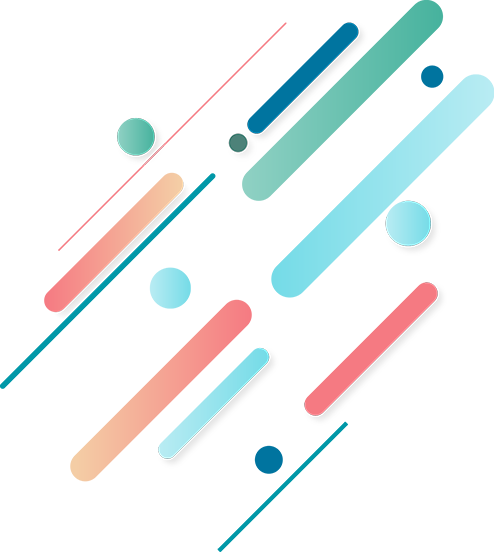 第4节
通知和启事
Announcement and Advertisement
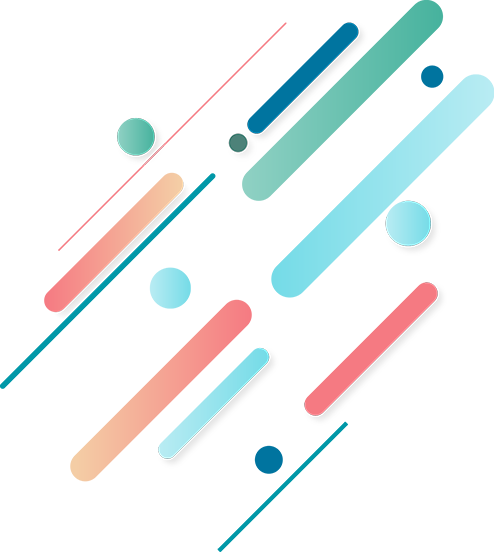 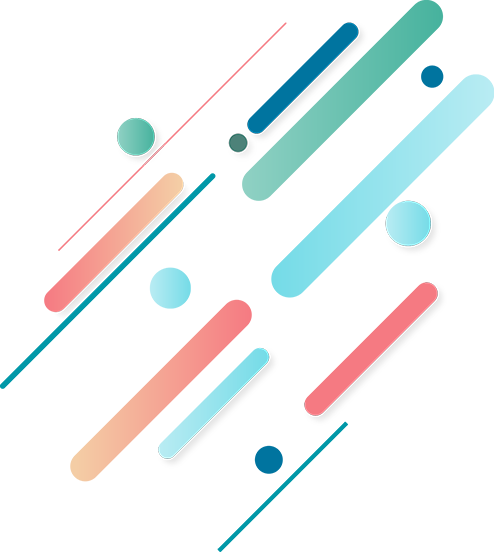 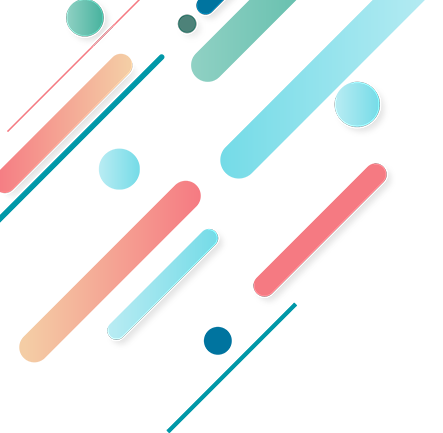 目录
CONTENT
Exercise
4.1 通知 Announcement
4.2 启事 Advertisement
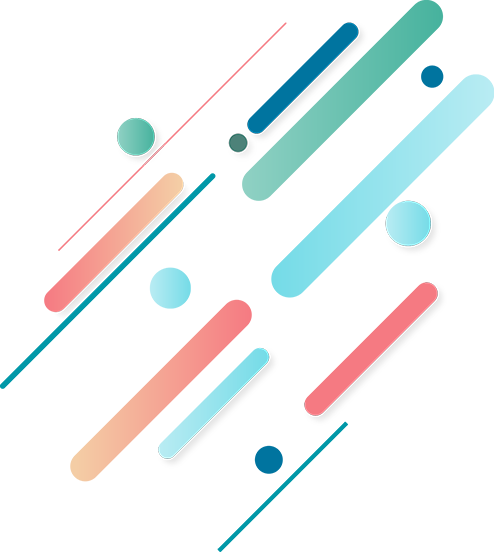 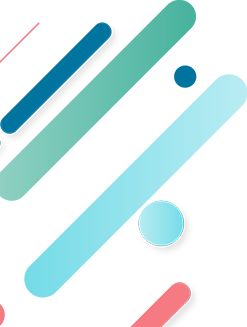 通知和启事Announcement and Advertisement
How to Write an Announcement 
    People write announcements for many reasons. Some types of announcements that people write include public service announcements, high school graduation announcements, college graduation announcements, engagement announcements, marriage and wedding announcements, pregnancy announcements, birth announcements, adoption announcements, baptism announcements, save-the-date announcements, moving announcements, business announcements, job announcements, promotion announcements, retirement announcements, and funeral announcements.
    No matter which kind of announcement you need to write, you will find the following tips useful. Remember to tailor the tips to the specific announcement you need to write, and get on your way.
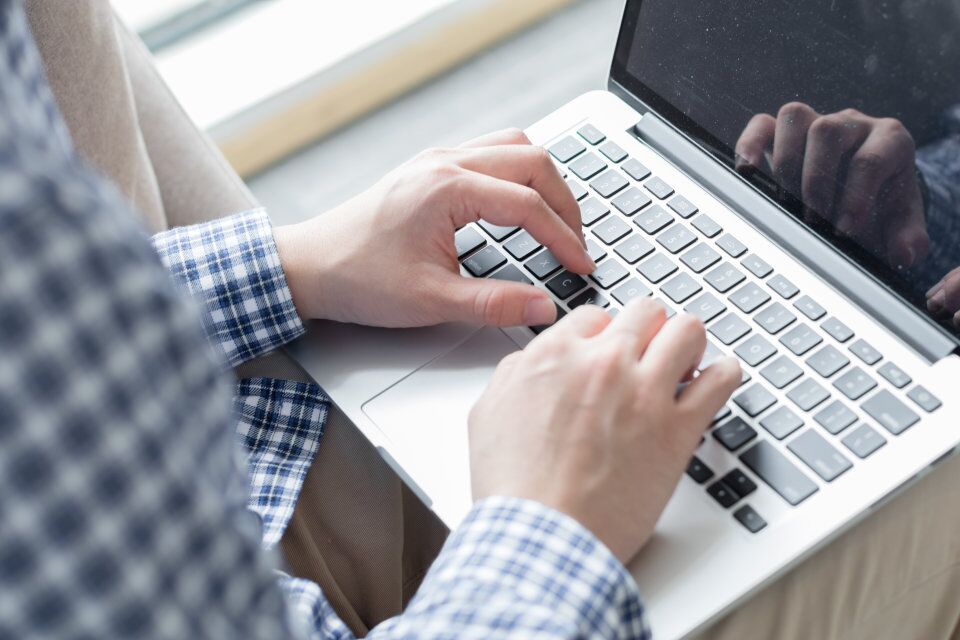 通知和启事Announcement and Advertisement
Tips on How to Write an Announcement 
    Be direct and concise in your announcement. Your reader will be able to understand the information quickly and can refer back to it easily. 
    Write a short, friendly announcement that’s to the point when you’re sharing positive news. An announcement written in the right tone can show a wish to keep up a business or personal relationship. It can also build on positive feelings like confidence, allegiance, and helpfulness. 
    Recognize what others have achieved in your announcement, and motivate your reader to reach similar goals. 
    Present your information in a plain and complete way, so your reader will understand you the first time (and not ask questions later).
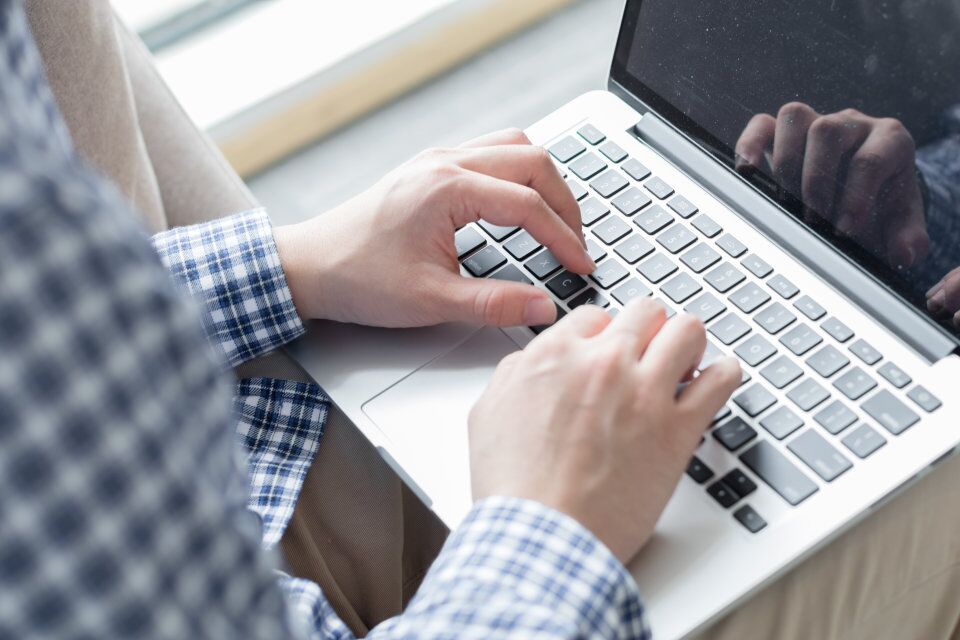 通知和启事Announcement and Advertisement
Tips on How to Write an Announcement 
    If the news you are announcing is bad, write it in a direct statement. Add a message of understanding and optimism to your announcement, in a respectful tone. 
    By writing an announcement, you will inform people about some news. After following the tips above and referring to the announcement letter template below, be sure to send off a high-quality announcement that your readers will understand easily. Do this by proofreading effectively, using a software called the WhiteSmoke writing solution. In one click, you have access to instant feedback from an English grammar check, punctuation check, spelling check, online dictionary, thesaurus full of synonyms, and patented enrichment feature that suggests relevant adjectives and adverbs.
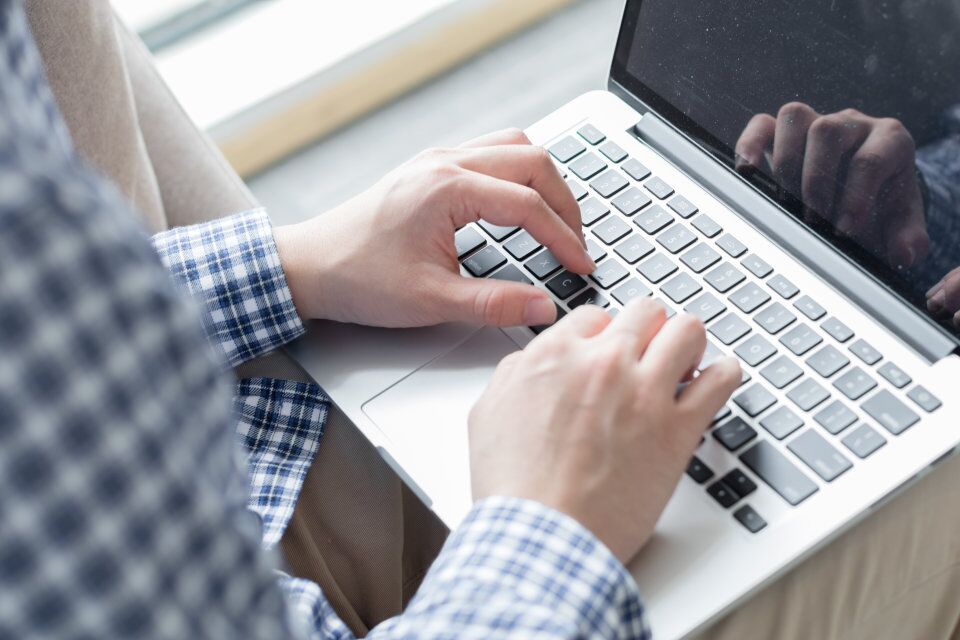 通知和启事Announcement and Advertisement
Engagement Announcement Letter Sample  
Dear Friends,We are thrilled to announce the engagement of our daughter, Becca Jo, to her long-time love, Beau Jackson. After dating for many joy-filled years, Beau Jackson asked for Becca Jo’s hand in marriage. Of course Becca Jo said yes!We hope to share more happy news with you in the future (like a wedding announcement), and that you are also experiencing joy in your lives.All the best,Sue Ellen and Kyle Ray Jefferson
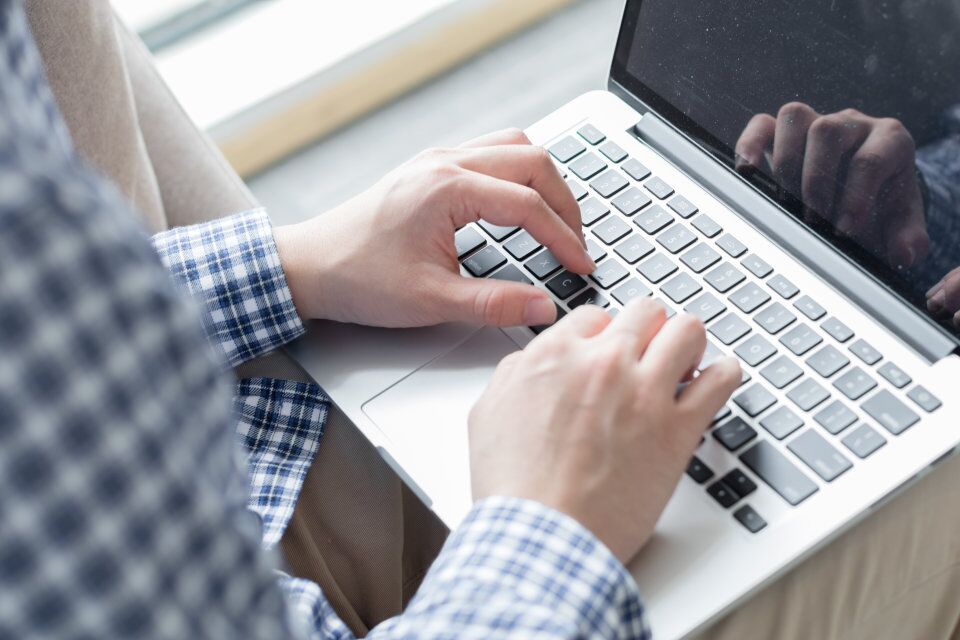 通知和启事Announcement and Advertisement
通知一般公布即将发生或已经发生之事，如宣布举行各种比赛，放映电影或录像，举办晚会，召开研讨会等等。通知的格式可按书信或备忘录的形式书写，一般应至少包含以下几部分内容:时间、地点、活动和其他细节。比如以下示例：
(1) Announcement 
Lecture on Twentieth Century American Literature 
Speaker: Mr. Robert WooTime: October 28, 2014Place: Room 504, Audio Visual Center 
    Mr. Robert Woo, Professor of English language and literature and Director of the Institute for Sino-American Studies at Foreign Languages University, specialized in the study of the American literature development. Teachers and students of the English Department are warmly welcome. 
English Department Office
4.1 通知 Announcement
通知和启事Announcement and Advertisement
(2) Announcement    Owing to the speedy expansion of our business, we find it necessary to remove our 
department store to more spacious premises. We beg to inform our customers that on and after May Day, we shall be at 103 Shanghai Road. You are warmly welcome to our new address.(3) Announcement 
    The luxury cruise bus to Dallas, Baton Rouge, and Atlanta is scheduled to arrive in Dallas at 1:45 this afternoon. There will be a fifteen-minute rest stop at that time. We will have a thirty- minute dinner stop in Baton Rouge at 6:45 for those of you who are continuing on to Atlanta. We should arrive in Atlanta at 1:45 tomorrow morning. Please remember the number of your bus for reboarding. That number is 3224. Thank you for traveling with us. Have a pleasant trip!
4.1 通知 Announcement
通知和启事Announcement and Advertisement
(4) Announcement 
    We are arranging for a bus tour to the Summer Palace on this SATURDAY, 24th 
September. The bus will depart from the Beijing Hotel shortly after 8:30 a.m. and will return 
around 6 p.m., in time for dinner at the Hotel. Lunch will be served at Listening to the Orioles 
Singing Restaurant in the Summer Palace. There will be quick stops at Haidian Free Market and Beijing Zoo on our way back. If you would like to join us, please place your name on the sheet on the Notice Board, or tell Mr. Wang Huaide or Xiao Liu at the front desk, and meet in the lobby at 8:30 a.m., SATURDAY, 24th September. 
Cordially yours,Hu Wendi, Tour Guide
4.1 通知 Announcement
通知和启事Announcement and Advertisement
(5) AnnouncementBecause of the rain the swimming competition will not be held at the New Town Swimming 
Pool as planned. It will be held at the Jackson Sports Center. Buses will be leaving school at 10 to take you to the Center. It’s about a 15-minute ride. You will be returning to school at 3:15 in time to catch your usual buses home. 
Sports Office 
(6) AnnouncementUnder the auspices of the Students Union, a lecture will be given on “How Entry into 
WTO Has Affected China’s Market” by professor Liu in Classroom 215 of the Main Teaching Building on Friday, March 14th, 2012 at 10:00 a.m.
4.1 通知 Announcement
通知和启事Announcement and Advertisement
启事是一种公告性的应用文。
机关、团体或个人如向他人公开说明某事或请求帮助， 或对群众有什么要求，可把要说的意思简要地写成启事。启事有多种，如寻人启事、寻物启事、征婚启事、开业启事等等。请看下面的例子：(7) 征婚启事(dating advertisement) 
    A single handsome enterprising man, 30, with two children and not much money, graduating from Oxford University, and recently promoted to manage his human resource department in his state-owned company, having his own house and car, would like to meet a healthy, professional, affectionate lady, aging between 20-30, well-educated, with same attributes and a similar amount of fortune, family-oriented, with a good sense of humor, and willing to raise his two children together with him, for a long term relationship if possible. Please call ××××× if you are interested.
4.2 启事 Advertisement
通知和启事Announcement and Advertisement
(8) 寻人启事(advertisement for a missing person)    A five-year-old boy wearing a red T-shirt, a pair of white sneakers and black-framed glasses, 
and speaking a strong northern-eastern accent, disappeared near the school gate yesterday afternoon, after school was over, and has not returned, causing great worry and concern among the families and relatives. Please call ×××××× if you have any information. Any help is greatly appreciated. 
158 
(9) 寻物启事(advertisement for a lost item)
A Jacket Lost in the Playground 
    May 12nd, a Jacket, green in color and with a zipper in the collar lost. Finder please return it to the owner, Krutch. Room 203, Dormitory 9.
4.2 启事 Advertisement
Questions 1: Translate the following Announcements or Advertisements into English.
开业 
尊敬的先生/小姐， 
        我们已在纽约上述地址为我们的产品开设了一家办事处。我们雇有咨询人员和一支受过良好训练的服务团队，可以为从我处购买的设备进行日常检查。如果你能充分利用我们的服务和良好的购物环境，我们会很高兴。我们全面保证产品的质量。 
        您诚挚的 
        ×××
Exercise
Reference answer:
Opening of a new business 
Dear Mr./Ms., 
    We have opened at the above address a sales office for our products here in New York. We employ a staff of consultants and a well-trained service department which makes routine checks on all equipment purchased from us. We would be pleased if you would take full advantage of our services and favorable shopping conditions. We fully guarantee the quality of our products. 
Yours faithfully, 
×××
Questions 1: Translate the following Announcements or Advertisements into English.
2) 建立办事处 
尊敬的先生/小姐， 
        因在该国贸易额大量增加，我们决定在这里开设一家办事处，由王洛先生任经理。新办事处将于三月一日开业，今后所有的订单和询价请按上述地址送至王洛先生处，而不是 伦敦办公室。我们籍此机会向您过去与我们的合作表示感谢，我们希望新的安排能产生更好的结果。 
        您诚挚的 
        ×××
Exercise
Reference answer:
2) Establishment of a new branch 
Dear Mr./Ms., 
    Owing to the large increase in the volume of our trade with this country we have decided to open a branch here, with Mr. Wang Lo as the manager. The new branch will open on 1st March and from that date all orders and inquiries should be sent to Mr. Wang Lo at the above address, instead of to our London office. We take this opportunity to express our thanks for your cooperation in the past. We hope the new arrangements will lead to even better results. 
Yours faithfully, 
×××
Questions 1: Translate the following Announcements or Advertisements into English.
3) 歇业 
尊敬的先生/小姐， 
       上述经营场所因经营重组计划而被取消，其所经营的业务将于十月底后停止。在十月一日，星期一，我们将组织一次清仓销售，现有库存不计成本都将清售。所有部门都将大幅消价，有的商品折价会达一半。清仓商品无论种类还是质量都无可挑剔。因参加此次销售的人员可能较多，我们希望您在清仓销售期间尽早前来。 
        您诚挚的 
        ×××
Exercise
Reference answer:
3) Discontinuation of business 
Dear Mr./Ms., 
    With the demolition of our premises at the above address under a redevelopment scheme, the part of our business carried on there will be discontinued after the end of October. On Monday, 1st October, we are holding a closing-out sale. Stock on hand will be cleared regardless of cost. There will be substantial reductions in all departments and in some cases; prices will be marked down by as much as one half. Stock to be cleared is unrivaled in both variety and quality. As the sale is likely to be well attended, we hope you make a point of visiting the store as early as possible during the opening days. 
Yours faithfully, 
×××
Questions 1: Translate the following Announcements or Advertisements into English.
4) 更改名称和地址 
尊敬的先生/小姐， 
        公司九月四日的会议决定将公司名称改为CNMIEC李氏公司，同时公司由现在地址迁到百老汇街3-6号。如您能把这些变化通知相关部门，我们将不胜感激。 
        您诚挚的 
        ×××
Exercise
Reference answer:
4) Change of name and address 
Dear Mr./Ms., 
    At our company meeting on 4 September, it was decided that the name of our company would be changed to CNMIEC Lee Co. At the same time, it was decided to move the company from the above address to No. 3-6 Broadway Street. We will appreciate your informing the appropriate departments of these changes. 
Yours faithfully, 
×××
Questions 1: Translate the following Announcements or Advertisements into English.
5) 新的任命 
尊敬的先生/小姐， 
        我们再次通知您，过去七年在英格兰西南地区任我公司代表的罗伯特·斯玛特先生已离开我们公司，不再代表公司接受订单收款。我们已任命弗莱德·彼特森先生代替他的工作。彼得森先生已在我们的销售部门任职多年，完全熟悉您地区顾客的需要。我们相信你们会合作愉快。 
        您诚挚的 
        ×××
Exercise
Reference answer:
5) New appointment 
Dear Mr./Ms., 
    We wish to notify you that Mr. Robert Smart, who has been our representative in Southwest England for the past seven years has left our service and therefore no longer has authority to take orders or collect accounts on our behalf. We have appointed Mr. Fred Peterson in his place. Mr. Peterson has for many years been on our sales force and is thoroughly familiar with the needs of customers in your area. We believe that you will have good cooperation. 
Yours faithfully, 
×××
Questions 1: Translate the following Announcements or Advertisements into English.
6) 公司的建立与重组 
尊敬的先生/小姐， 
        我们高兴地宣布，六月一日我们公司将与该镇的D&W公司合并，成立新的CN/CM公司。新公司将在Tripoli的 Rue de Toqueville六号办公，五月三十一日后所有信息请寄至新地址。我们感谢您过去对我们的信任并希望继续与您合作。 
        您诚挚的 
        ×××
Exercise
Reference answer:
6) Establishment or reorganization of company 
Dear Mr./Ms., 
    We are pleased to announce that as of 1st June our firm will merge with D&W Co. of this town to form the new firm of CN/CW Co. The new firm will carry on business at 6 Rue de Toqueville, Tripoli, to which address please send all communications after 31st May. We appreciate the confidence you have placed in us in the past and look forward to continued dealings with you. 
Yours faithfully, 
×××
Questions 1: Translate the following Announcements or Advertisements into English.
7) 订婚启事 
        荷兰德·沃尔什曼先生及夫人荣幸地宣布，他们的小女露西与塞缪尔·罗素先生于二零一五年八月十五日（星期六）订婚，兹特敬告亲友。
Exercise
Reference answer:
7) Notice of Engagement    Mr. and Mrs. Holand Walshman have the honor to announce the engagement of their daughter, Miss Lucy, to Mr. Samual Russell on Saturday, August 15, 2015.